Ecohydrologische projecten
PMC Ecologie, PMC Watermanagement
Remco van Ek, Casper Cusell, Sebastiaan Schep, Barend de Jong,
Arie Biesheuvel, Arco van Vugt, Marieke Duineveld
Inhoud
Samenwerking

Personen, expertise

Visie

Projecten
2
Samenwerking
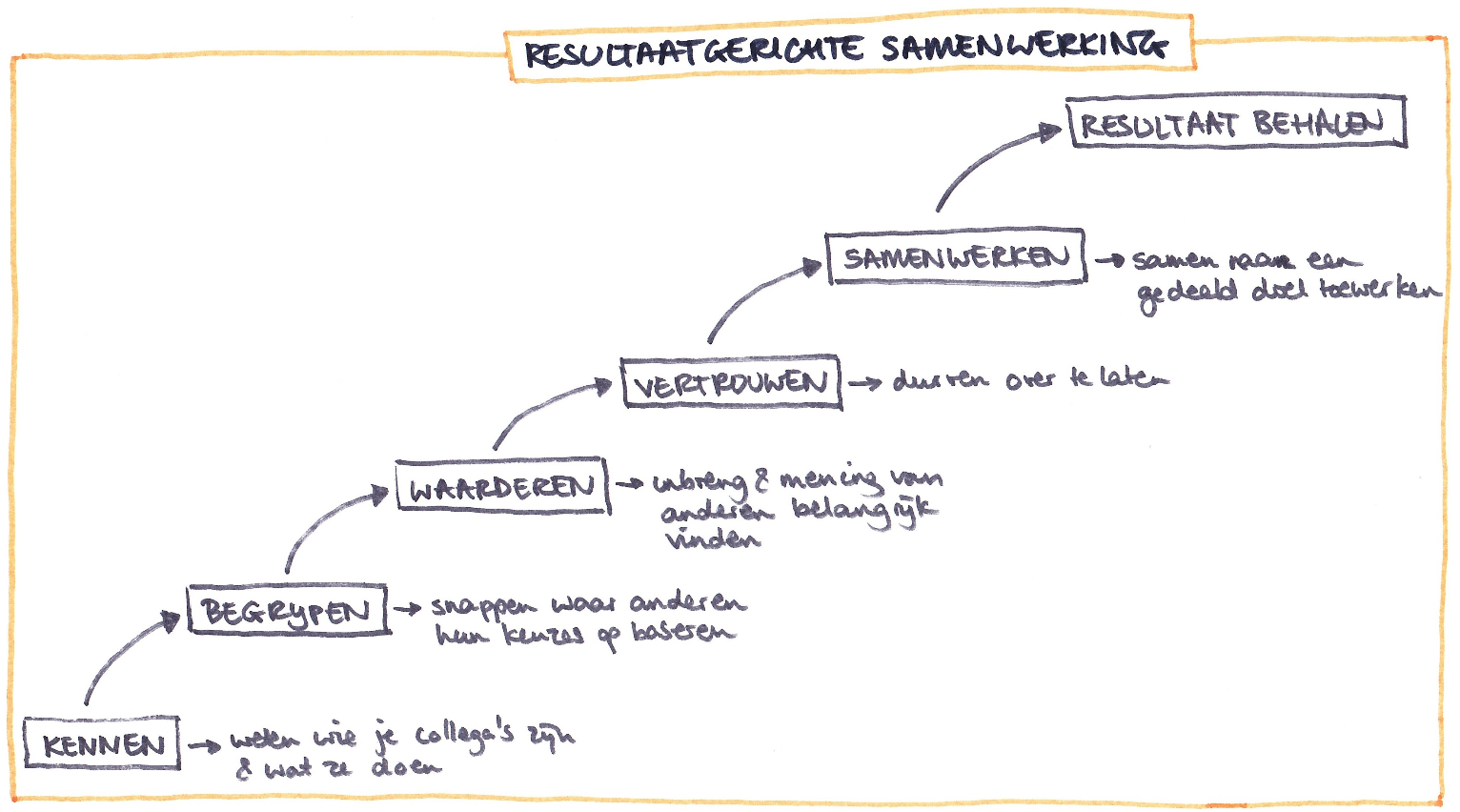 3
Personen - ecologie
Terrestrisch ecoloog
Ecohydrologische systeemanalyse
Ecohydrologische modellering
Monitoring
Waterberging en natuur
Terrestrisch ecoloog
Vlaamse GWDTE’s
Ecohydrologische systeemanalyse
Beheer en inrichting
Monitoring
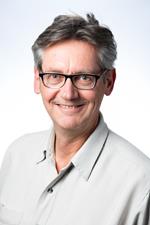 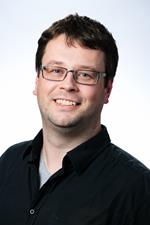 Barend de Jong
Remco van Ek
Aquatisch ecoloog
Ecologische sleutelfactoren
Watersysteemanalyse
Waterbalansen
Ecologische modellering
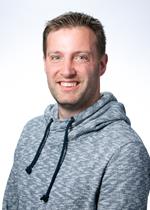 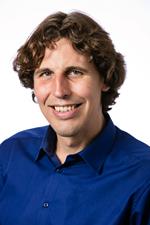 Terrestrisch ecoloog
Ecohydrologische systeemanalyse
Watersysteemanalyse
Biogeochemie
Laagvenen
Sebastiaan Schep
Casper Cusell
4
[Speaker Notes: Ik heb wat kernwoorden aangepast]
Personen - hydrologie
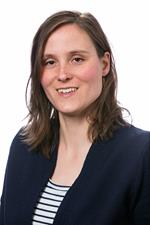 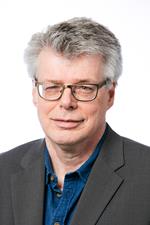 Geohydroloog
Grondwatermodellen
PAS hydrologie
GGOR, Waternood studies
Geohydrologisch modelleur
Grondwatermodellering
Grondwaterkwaliteit
Grondwatersyteemanalye
Monitoring
Arie Biesheuvel
Marieke Duineveld
Geohydroloog
Watersysteemanalyse
Ecohydrologie
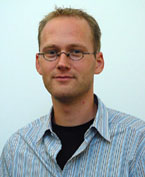 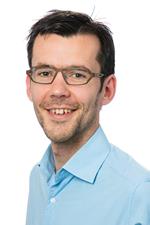 Geohydroloog
Monitoring hydrologie
Hydrologische systeemanalyse
Gebiedsgericht grondwaterbeheer
Hendrik Meuwese
Arco van Vugt
5
Visie (algemeen)
Bij onze advisering richten we ons op het van belang van systeemanalyse
We hanteren een aanpak van integraal ontwerpen waarin we van grof naar fijn werken
3 Loops

Loop 1 – identificeren grote dilemma’s en risico’s in ontwerpopgave (doen we het goede?)

Loop 2 – uitwerken van ontwerpdilemma’s en rapportage tot gewenste detailniveau (doen we het goed?)

Loop 3 – uitwerken details en definitief maken van op te leveren producten (puntjes op de i).
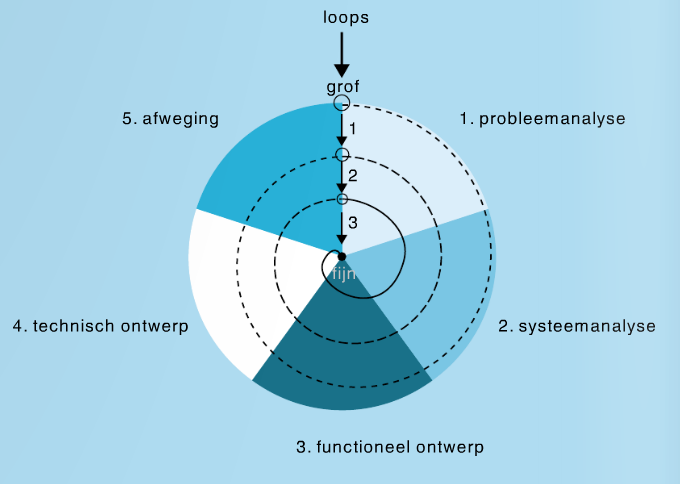 6
Visie op ecohydrologie
Vaak is voor de uitvoering 
nog een nadere 
verdiepingsslag nodig!
Uitvoeringsopgave PAS/Natura2000/verdroging
(info globaal, niet-actueel)
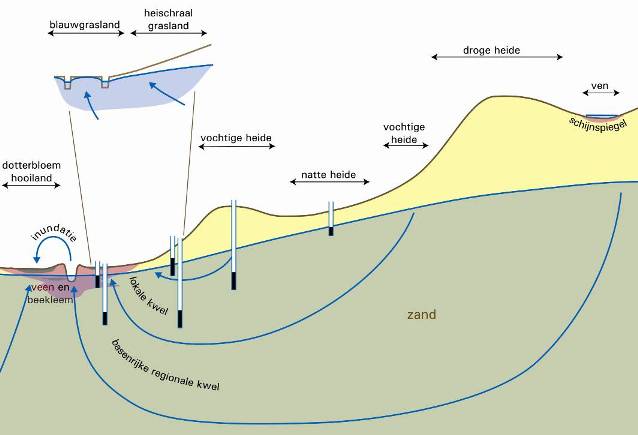 Hydrologisch systeemherstel = basis
7
Visie op ecohydrologie
Uitvoeringsopgave PAS/Natura2000/verdroging
(info globaal, niet-actueel)
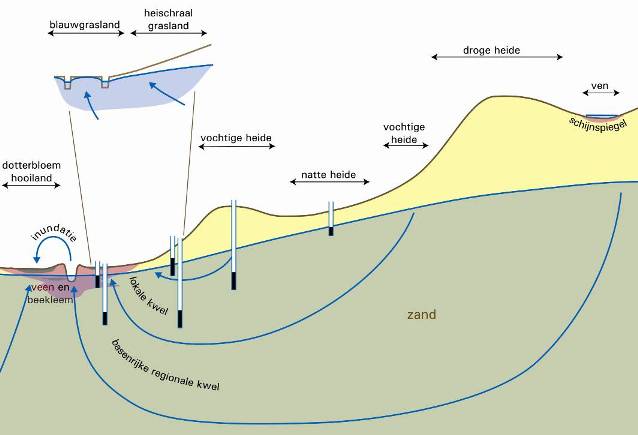 (Geo)hydrologie
Ecologie
Bodemchemie
(Geo)chemie
Hydrologisch systeemherstel = basis
8
Visie op ecohydrologie
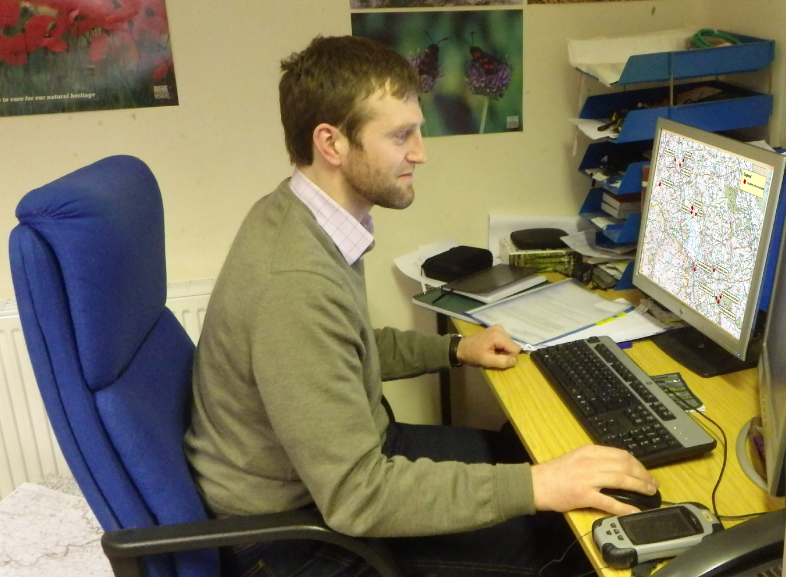 Uitvoeringsopgave PAS/Natura2000/verdroging
(info globaal, niet-actueel)
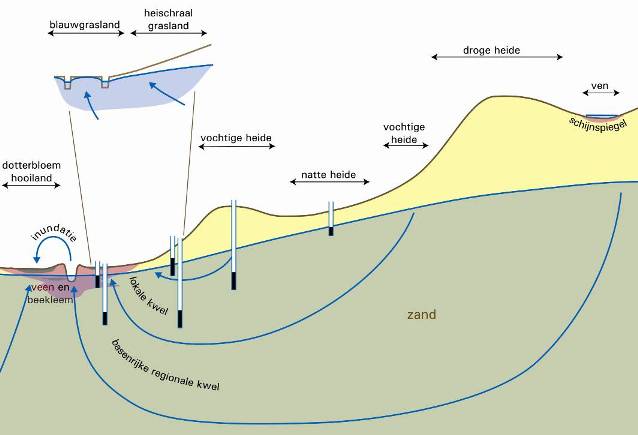 ‘Desktop
 bioloog’
(Geo)hydrologie
Ecologie
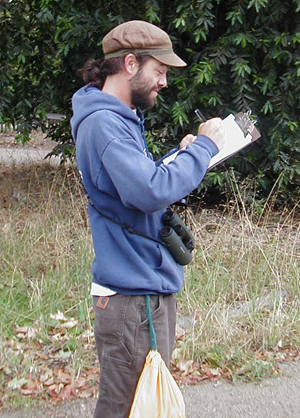 Bodemchemie
(Geo)chemie
Veldbioloog
Hydrologisch systeemherstel = basis
9
Visie op ecohydrologie
Modelmatige benadering
+ ‘Objectief’, kwantitatief, reproduceerbaar, gebruik ruimtelijke info
+ Hulpmiddel bij ‘systeemdenken’, Complexe situaties, toekomstprojecties (klimaat)
-  Modellen complex, hydrologie sluit niet aan op schaal standplaats
-  Invoergegevens vaak te globaal voor een standplaatsmodel
Praktijkgerichte benadering
Locatie specifieke informatie
Expertkennis (beschrijvend, ervaring, kennis processen, historie, systeem)
Ecohydrologische systeemanalyse
Koppeling veldkennis, metingen, tools en modellen om begrip te krijgen!
Begrip gebruiken om maatregelen/beheer/inrichting te bepalen
Aanpak:
Focus standplaats met eenvoudige methode, processen vormen de basis
Gericht inwinnen lokale actuele data
10
[Speaker Notes: Nadruk niet leggen op de modellen, maar op de functionaliteit: we willen begrip krijgen (het snappen) en op basis daarvan advies uitbrengen. Bij het krijgen van begrip kunnen die modellen een handige tool/middel zijn net als metingen en veldkennis. Het is ook bij B-WARE (net als bij sommige opdrachtgevers) niet handig om heel erg de focus op de modellen te leggen. Dit ligt bij veel van hen namelijk ook gevoelig. Het moet gaan over waarom we regelmatig modellen willen inzetten! Ik wil deze sheet om deze reden nog even met je doornemen.

Wat doen we nog met onderstaande twee punten (ook even bespreken):

Dit vereist 
Actuele, specifieke en complete (veld)informatie vooraf.
Onderbouwing van (uitstralings)effecten van maatregelen vooraf.
Monitoring van de effecten  ten opzichte van een uitgangsituatie achteraf.

Bij grootschalige projecten kwantitatieve onderbouwing van vlakdekkende effecten. Dit vereist een goede koppeling tussen veldkennis en theoretische kennis (modellen).]
do
Uitvoering
plan
Uitvoerings-
programma
Monitoring
Beleidsplan
check
Evaluatie
act
Expertise
11
do
Uitvoering
plan
Uitvoerings-
programma
Monitoring
Beleidsplan
check
Evaluatie
act
Expertise
‘Technieken’ bij W+B die interessant kunnen zijn voor B-WARE:
Ecohydrologische veldkennis
Hydrologische, geohydrologische en ecologische modellen (simpel en moeilijk)
Ruimtelijke GIS-analyses (moeilijk)
Statistische analyses (moeilijk)
Praktijkgerichtheid (o.a. contacten met aannemers)
Management omgeving (o.a. MKBA)
Kennis over wetgeving
Project management
Grote integrale projecten
Netwerk bij aquatische ecologie

‘Technieken’ bij B-WARE die interessant kunnen zijn voor W+B:
Laboratorium
Experimenten
Zeer grote kennis en ervaring over biogeochemische processen
Netwerk bij natuurbeheerders en terrestrische ecologie
12
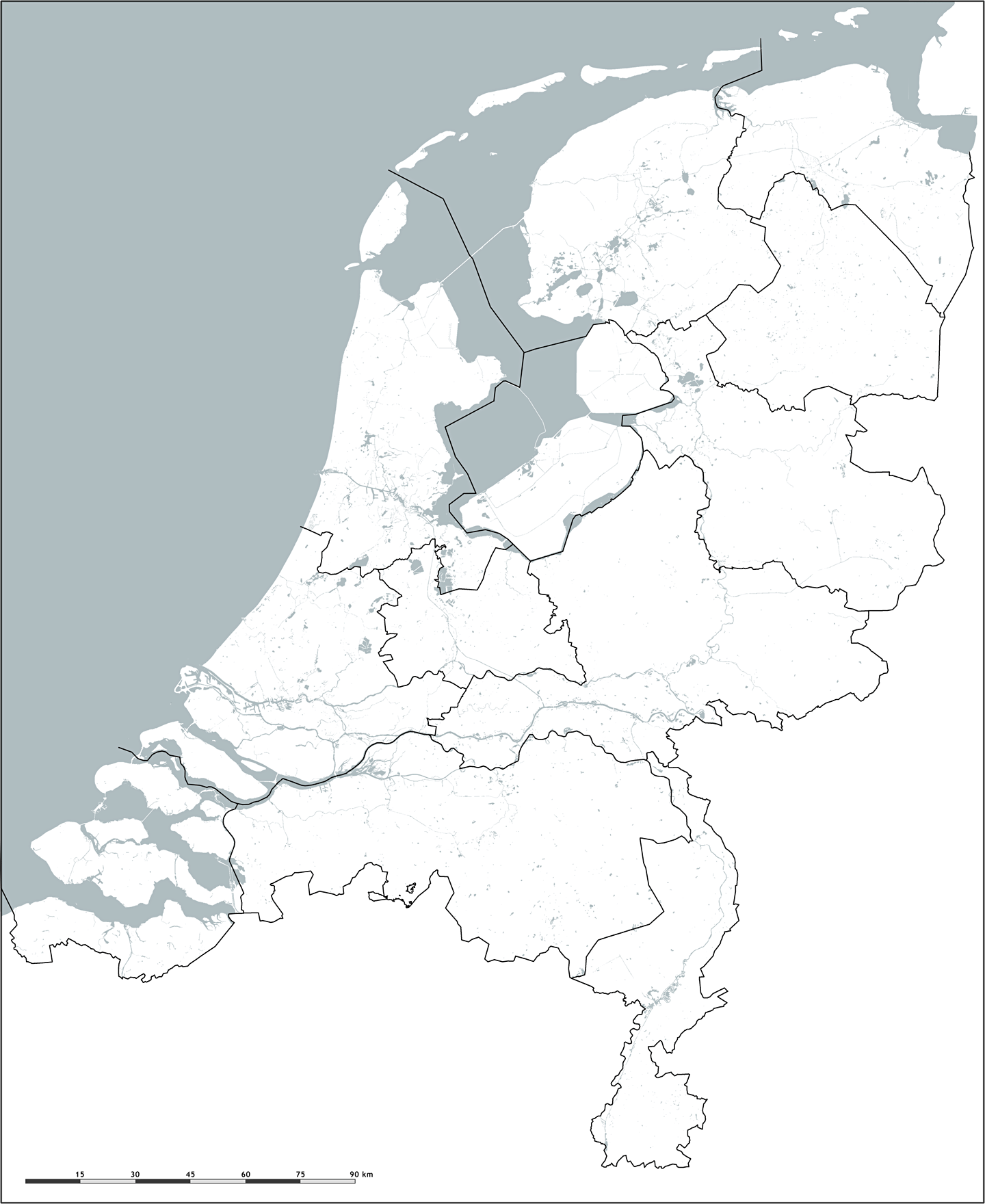 Projecten
9
Hydrologisch herstel Wisselse veen (2016)
Achteroever pilot Koopmanspolder (2016)
GGOR Deurnse Peel (2010)
GGOR Pompveld (2013)
ESA Regulieren (2015)
GGOR Koningsvliet (2014)
Wieden & Weerribben (2016)
Biodiversiteit Aaltense Goor (2016)
Alde Faenen (2016)
Waterbalans Naardermeer (2016)
Geohydrologisch  onderzoek De Bruuk (2010-2016)
GGOR Linge binnendijks (2013)
GGOR TOP/N2000 Nieuwe Zuiderlingedijk  (2013)
GGOR Rijnstrangen (2007-2013)
Beekherstel middenloop Vledder Aa (2005)
NMDC Kritische zone
KvK onderdeel 2.3 ‘bergen aan de bron’ (2016)
Knelpuntenanalyse zoetwater – natuur (2012)
Drentsche Aa  - neerschaling (2009)
Overstroming Ootmaanlanden
Peilbeheer Noorderpark
Volgermeerpolder (Casper)
Markiezaatsmeer (Casper)
19
15
20
2
7
22
1
10
21
16
8
5
4
13
14
12
11
6
23
3
17
13
[Speaker Notes: Ik denk dat het goed is om deze sheet (vooral de opmerkingen) nog even samen door te nemen.]
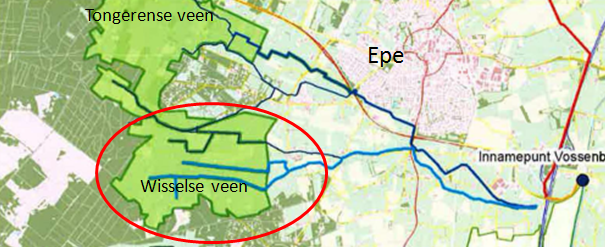 1. Wisselse veen
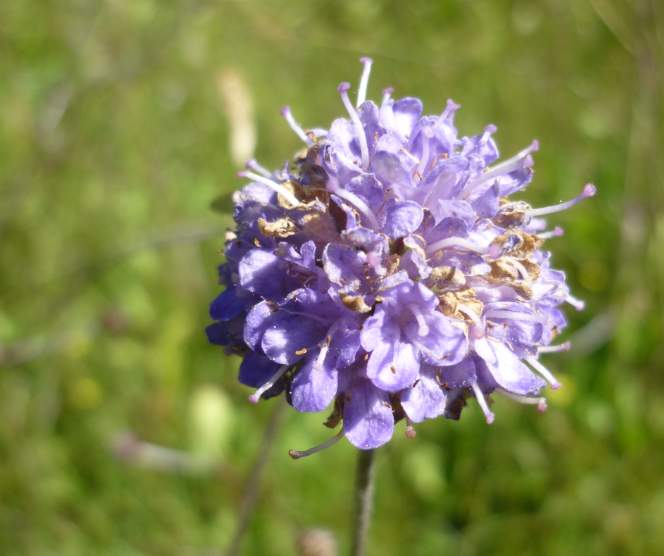 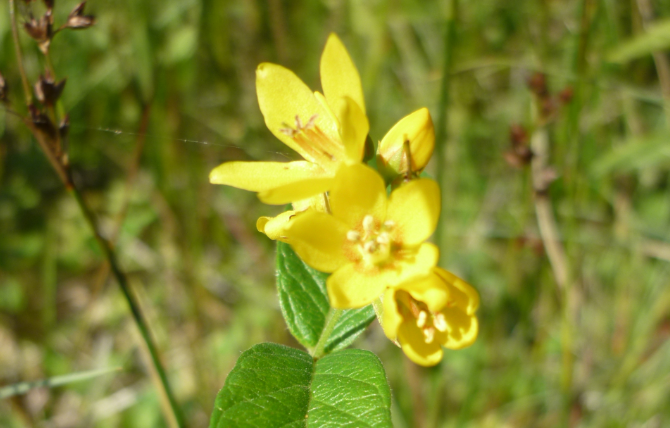 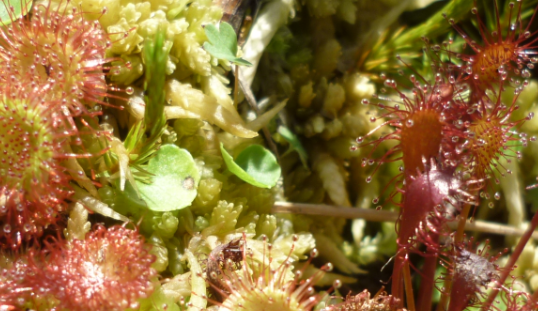 Opdrachtgever: Provincie Gelderland


Vraag: Wat is hydrologisch nodig voor behoud trilveen (H7140A) Landje van Jonker?

Werkwijze: Ecohydrologische systeemanalyse (i.s.m. Eelerwoude)
Vegetatieontwikkeling  vertaald naar abiotiek 
Detailontwatering en -afwatering gekwantificeerd
Ecohydrologische transecten grondwaterstand en bodem
Maatregelen geformuleerd
Hydrologisch effect bepaald met 5x5 m MODFLOW model en expert kennis
Ronde en kleine zonnedauw	    Blauwe knoop	          Grote wederik
14
1. Wisselse veen
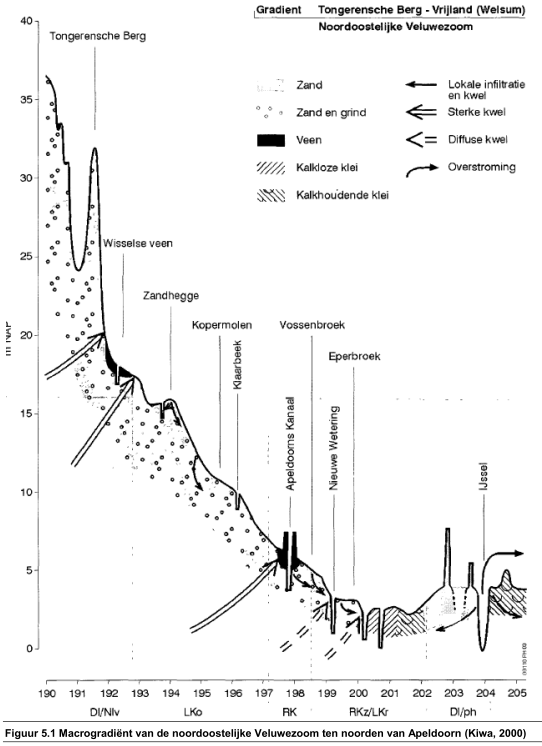 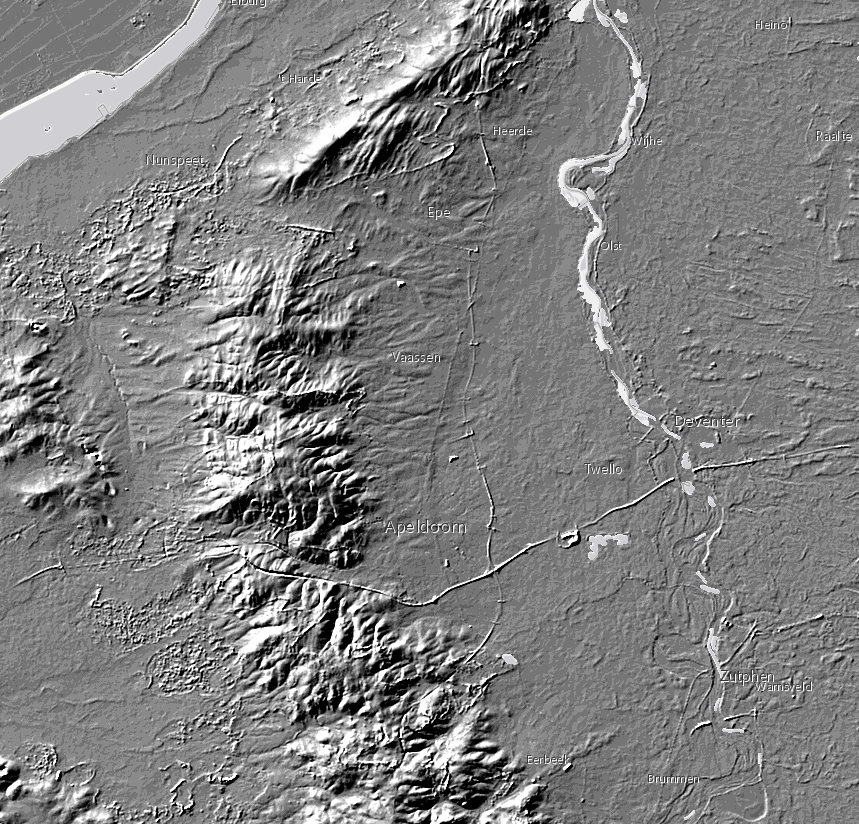 Epe
15
1. Wisselse veen
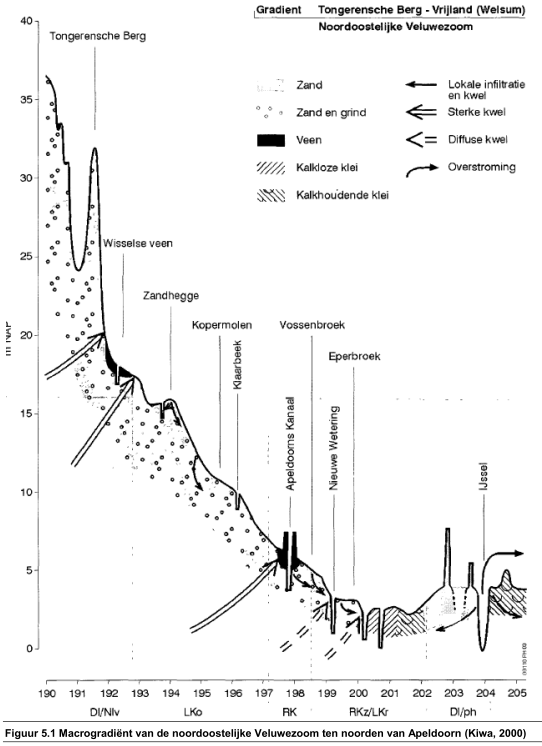 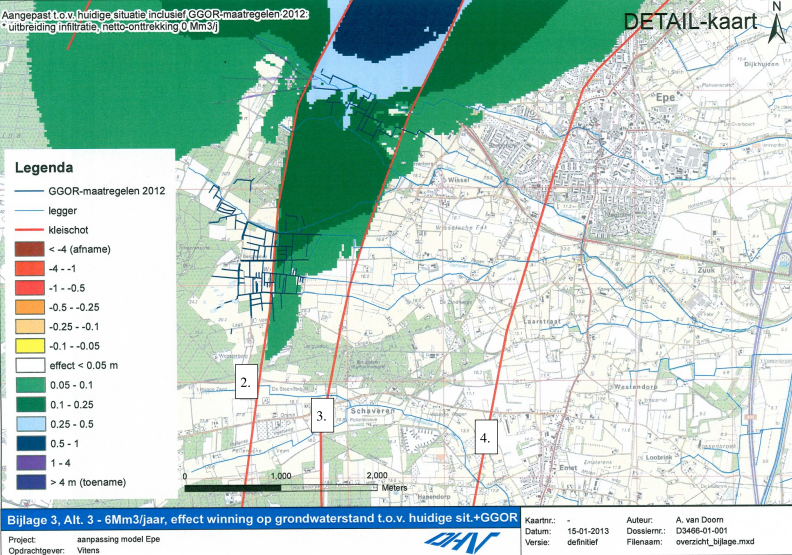 Epe
16
1. Wisselse veen
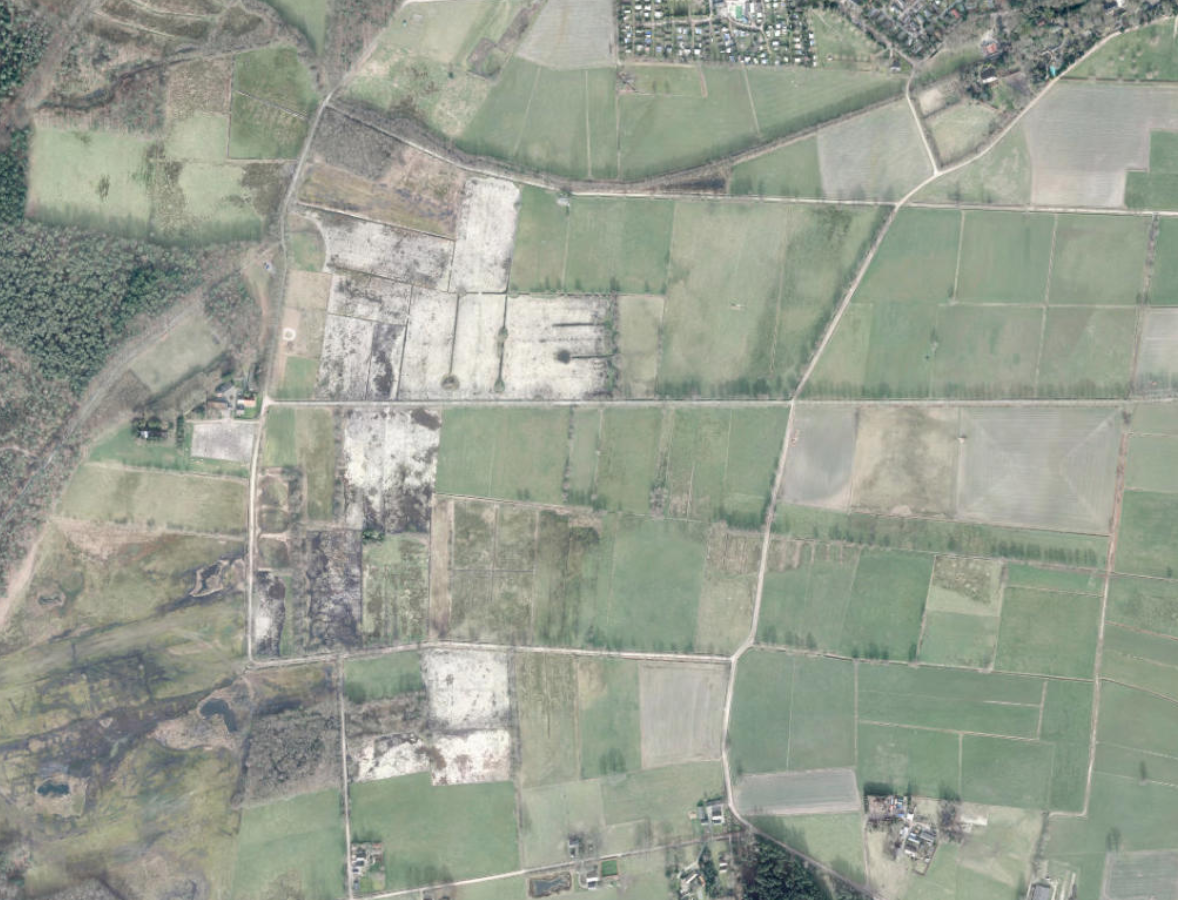 2013
17
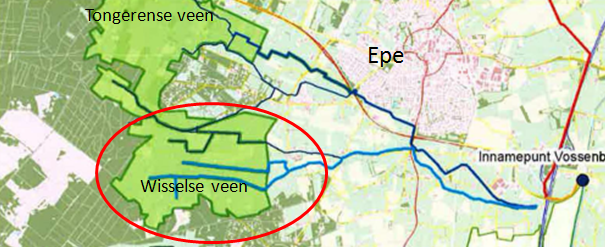 1. Wisselse veen
Grondwaterstand (model en waarneming)
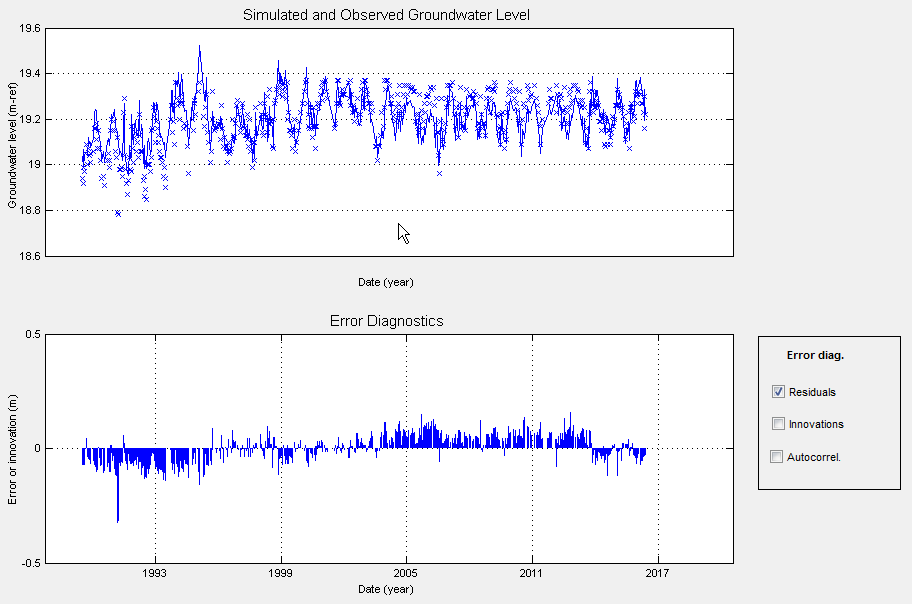 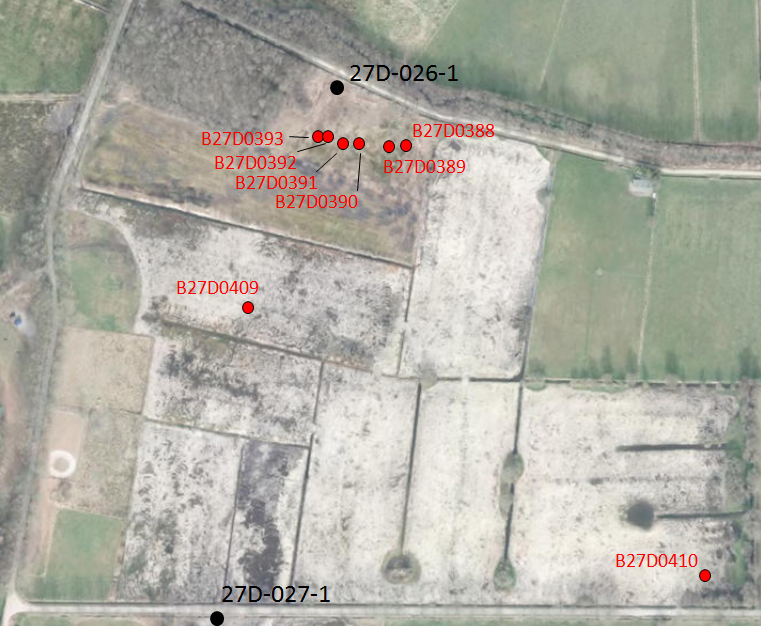 2
1
Verschil model en waarneming
18
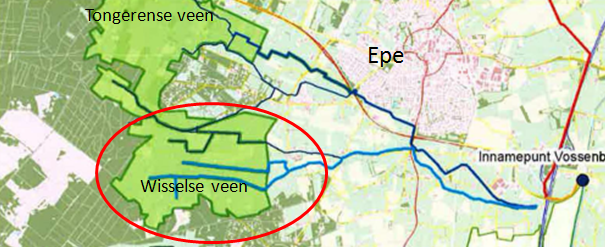 1. Wisselse veen
Identificeren  van kleischot 		effect op grondwaterstand
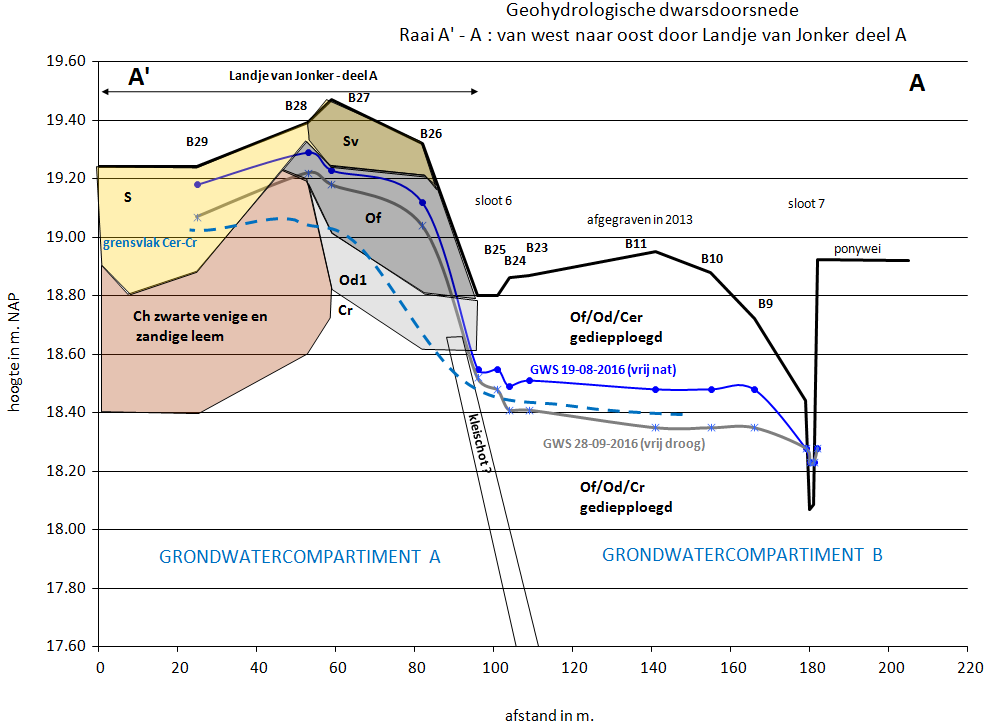 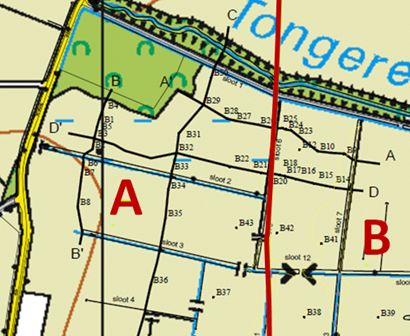 A
B
19
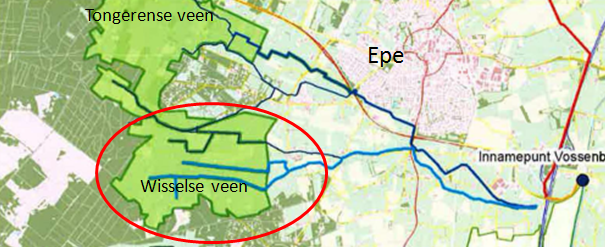 1. Wisselse veen
Identificeren  maatregelen 				effect op grondwaterstand
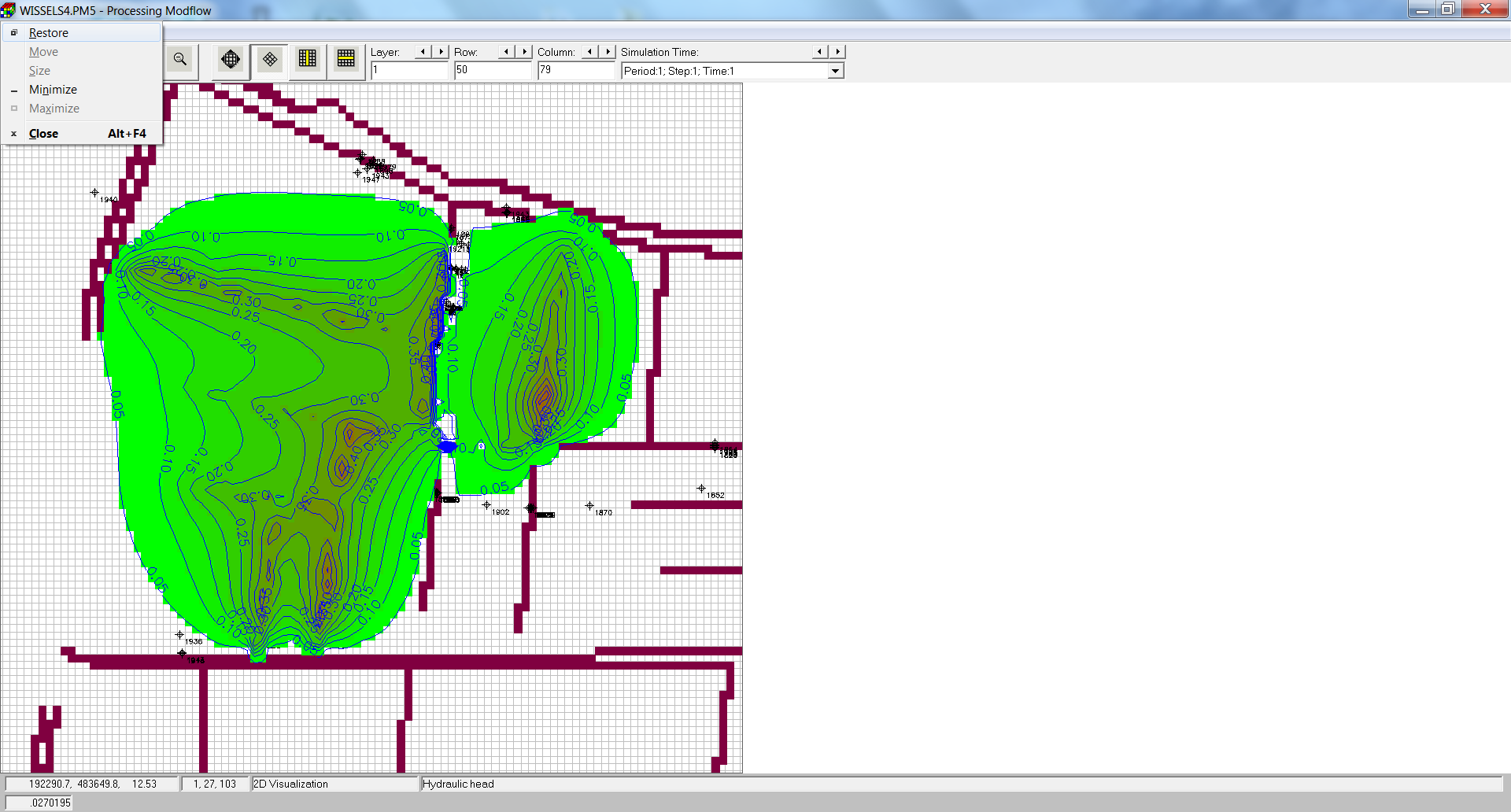 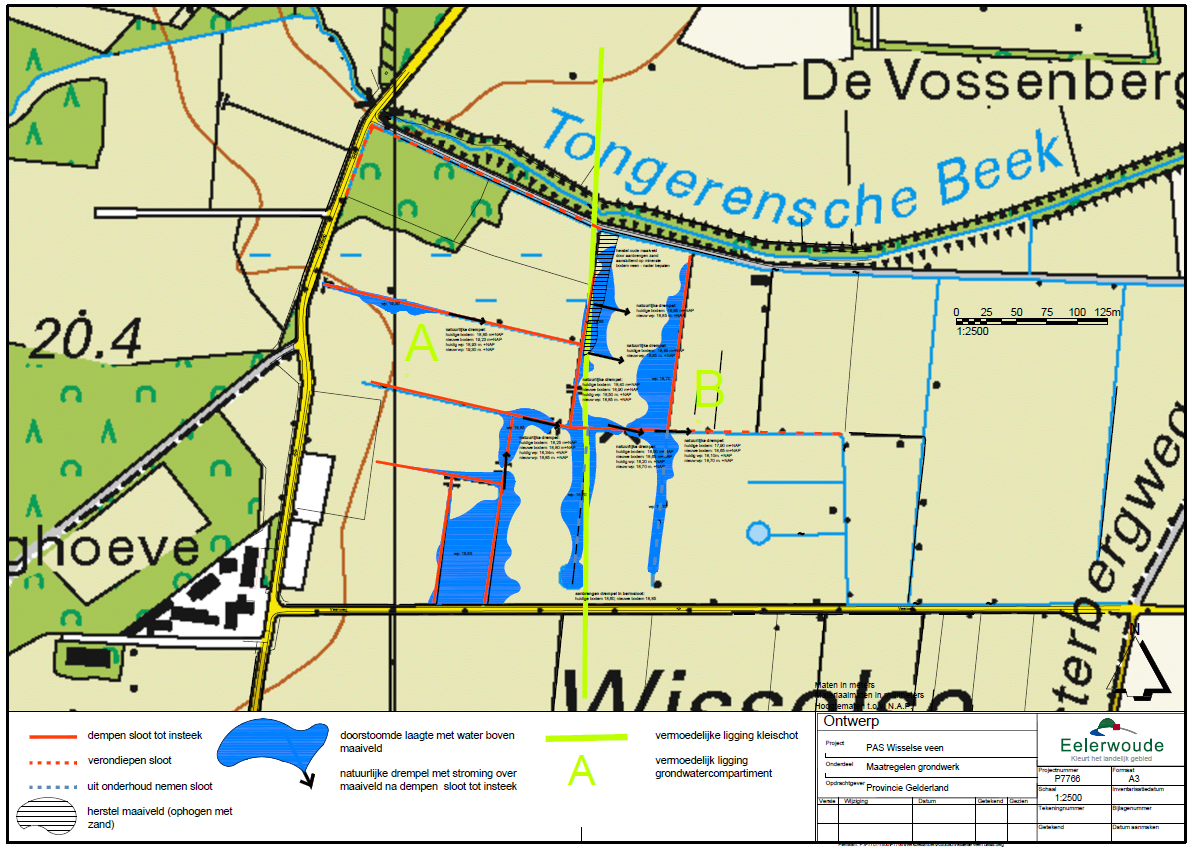 A
B
A
5x5m MODFLOW model
Vorming van plassen op basis van
nauwkeurig DTM bepaald…
20
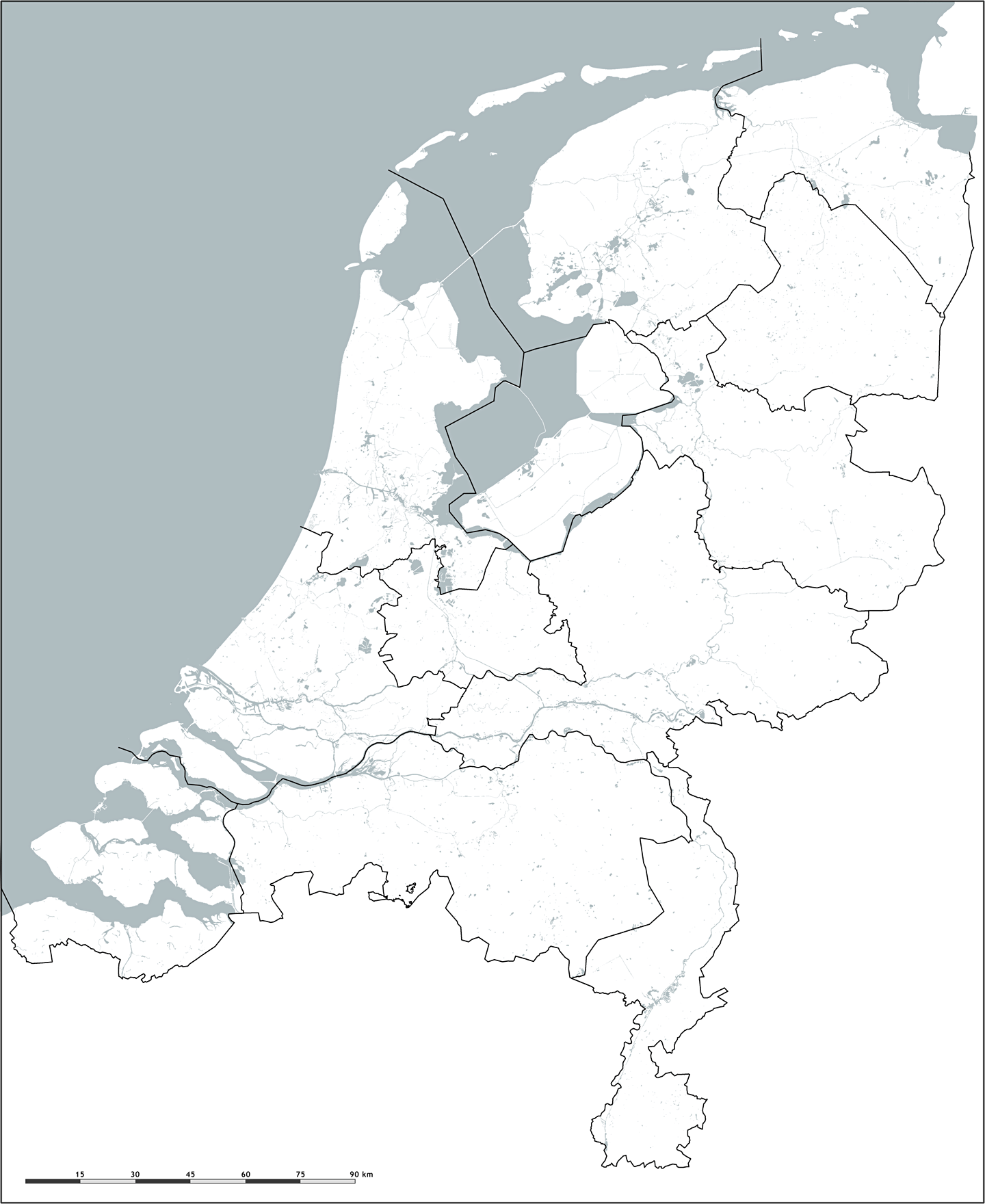 Projecten
9
Hydrologisch herstel Wisselse veen (2016)
Achteroever pilot Koopmanspolder (2016)
GGOR Deurnse Peel (2010)
GGOR Pompveld (2013)
ESA Regulieren (2015)
GGOR Koningsvliet (2014)
Wieden & Weerribben (2016)
Biodiversiteit Aaltense Goor (2016)
Alde Faenen (2016)
Waterbalans Naardermeer (2016)
Geohydrologisch  onderzoek De Bruuk (2010-2016)
GGOR Linge binnendijks (2013)
GGOR TOP/N2000 Nieuwe Zuiderlingedijk  (2013)
GGOR Rijnstrangen (2007-2013)
Beekherstel middenloop Vledder Aa (2005)
NMDC Kritische zone
KvK onderdeel 2.3 ‘bergen aan de bron’ (2016)
Knelpuntenanalyse zoetwater – natuur (2012)
Drentsche Aa  - neerschaling (2009)
Overstroming Ootmaanlanden
Peilbeheer Noorderpark
Volgermeerpolder (Casper)
Markiezaatsmeer (Casper)
19
15
20
2
7
22
1
10
21
16
8
5
4
13
14
12
11
6
23
3
17
21
[Speaker Notes: Ik denk dat het goed is om deze sheet (vooral de opmerkingen) nog even samen door te nemen.]
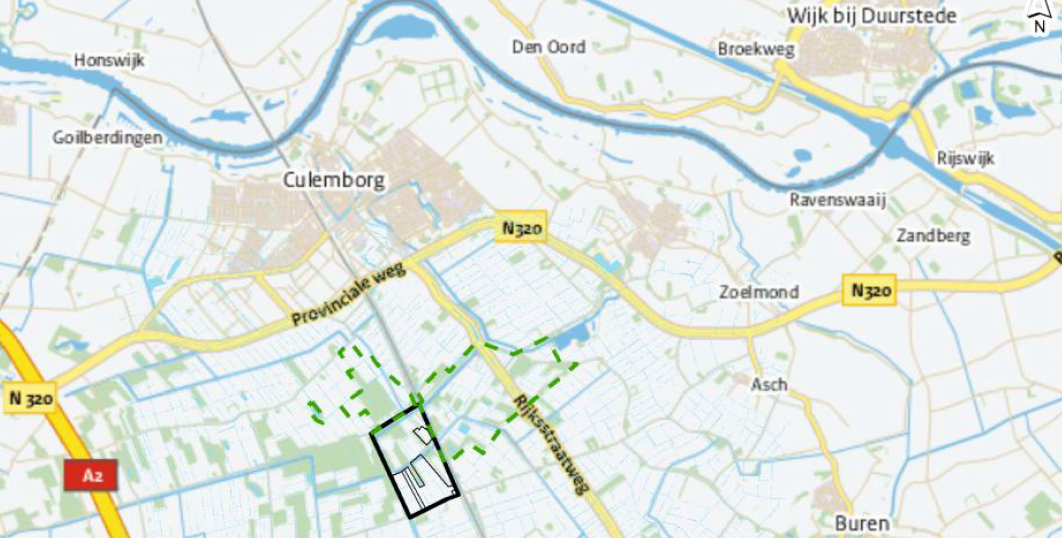 5. LESA De Regulieren
Opdrachtgever: Provincie Gelderland

Vraag: bepalen natuurpotentie (N10.02 - Vochtig Hooiland) voor opstellen inrichtingsplan

Werkwijze: Landschapsecologische systeemanalyse (LESA)
Systeembeschrijving
Huidige standplaatscondities versus vereisten
Knelpuntenanalyse
Analyse maatregelen
Bouwstenen inrichtingsplan
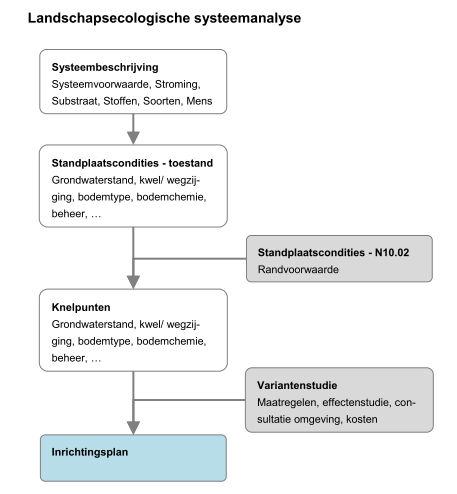 22
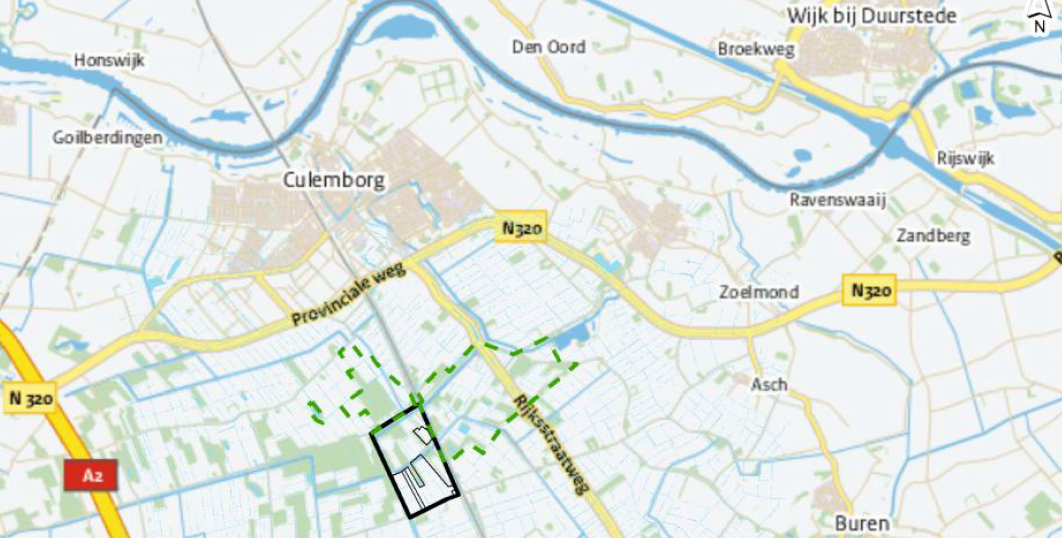 5. LESA De Regulieren
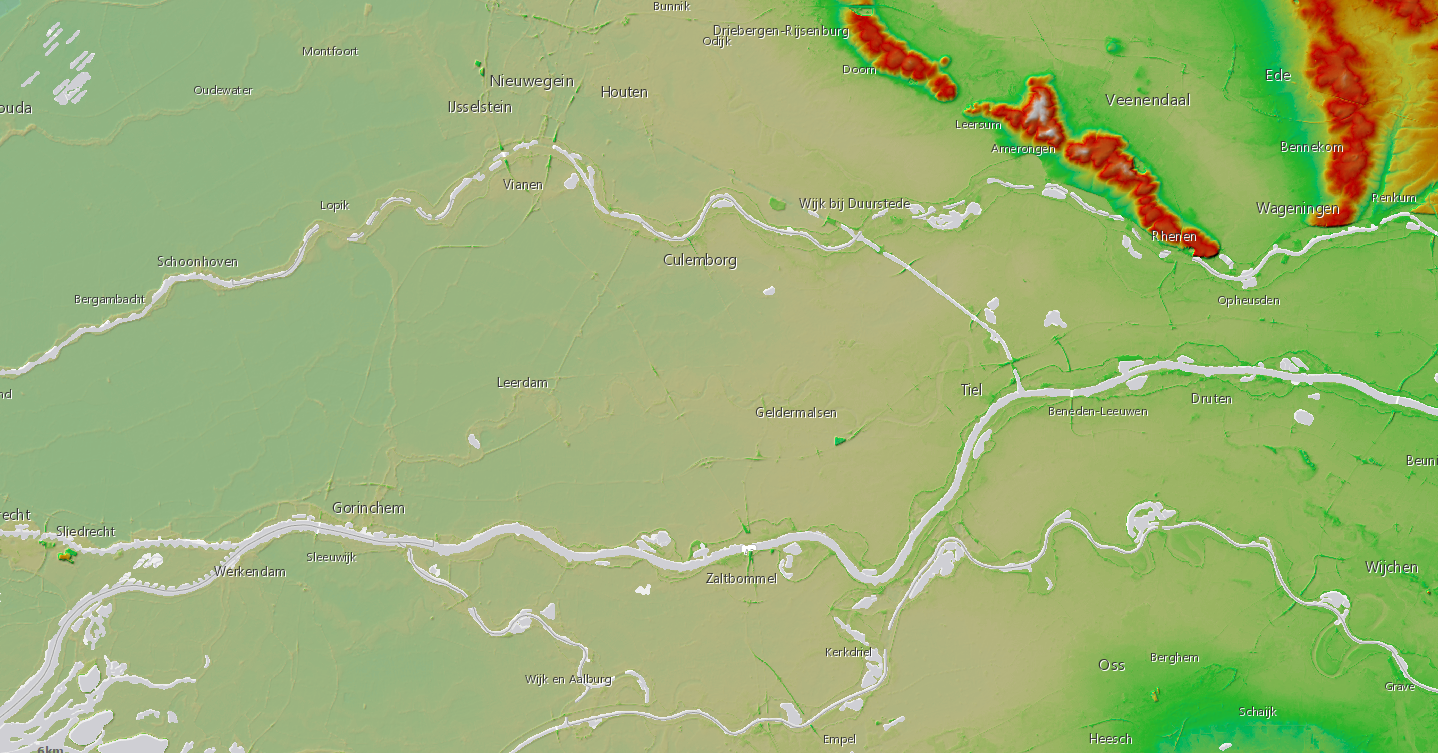 23
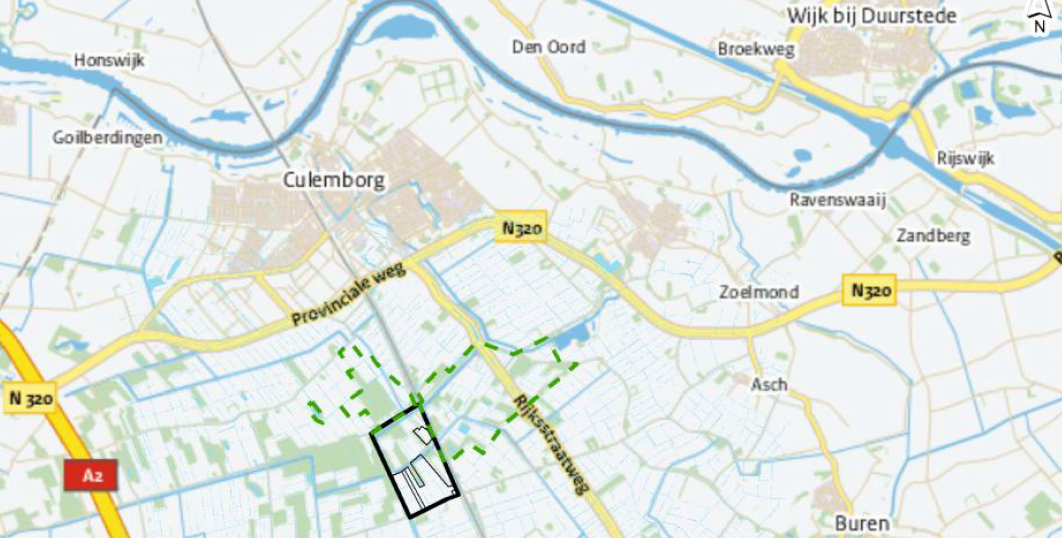 5. LESA De Regulieren
Ecohydrologisch dwarsprofiel en analyse waterbalans en waterkwaliteit
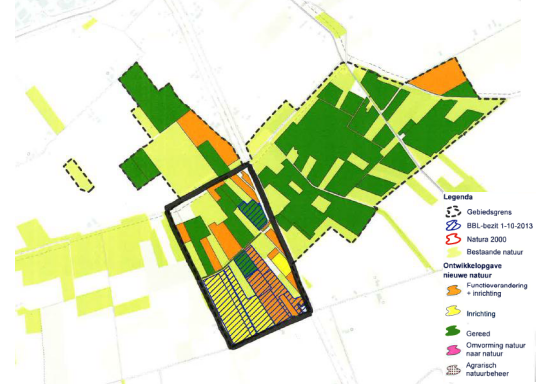 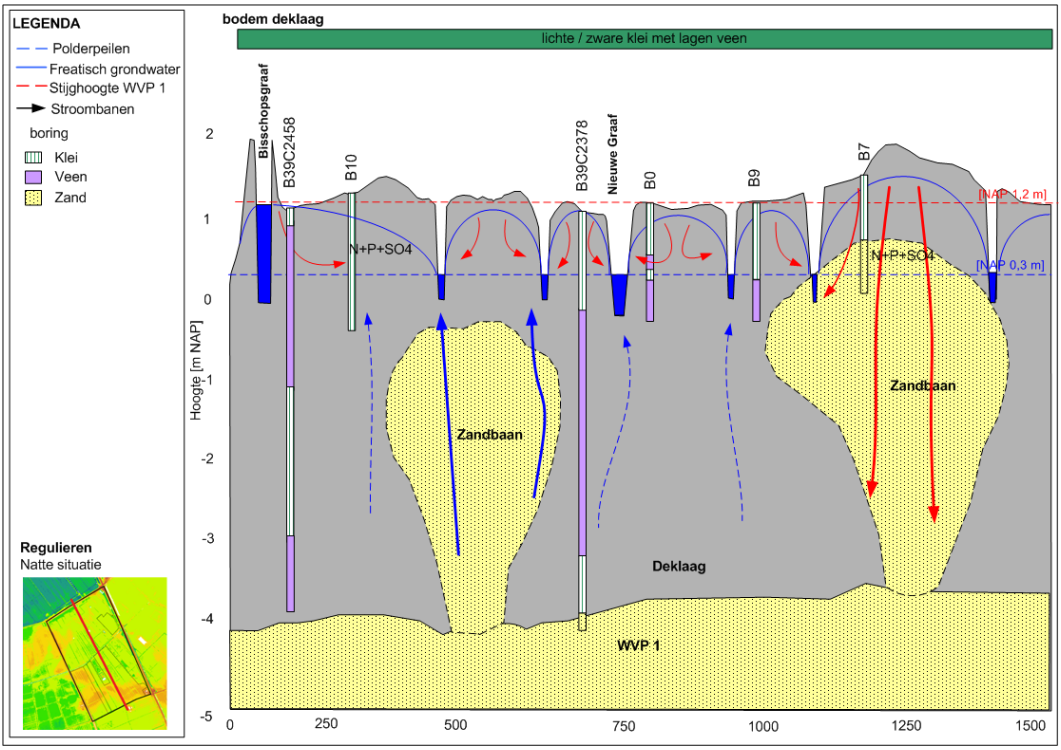 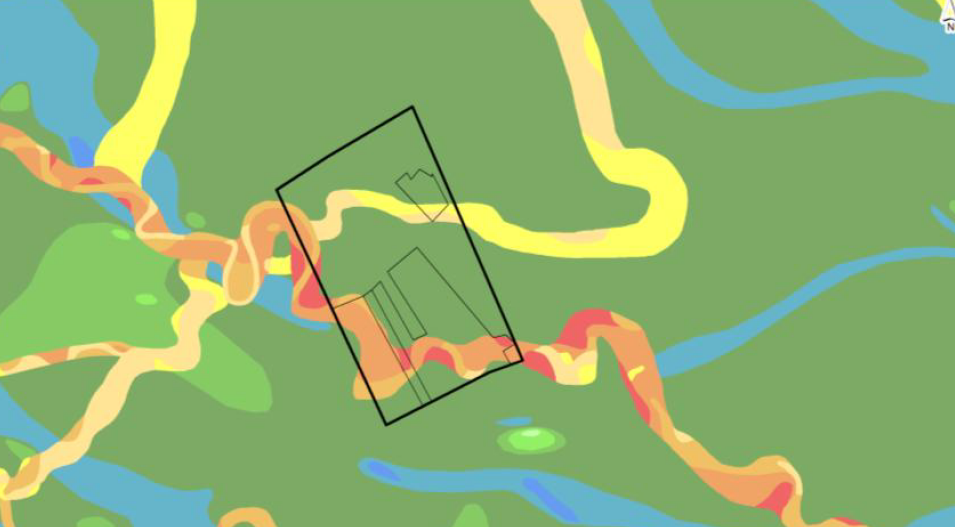 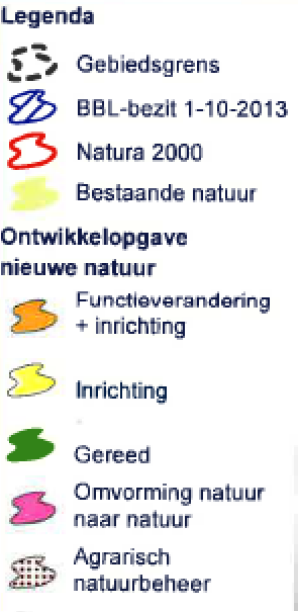 zandbanenkaart
24
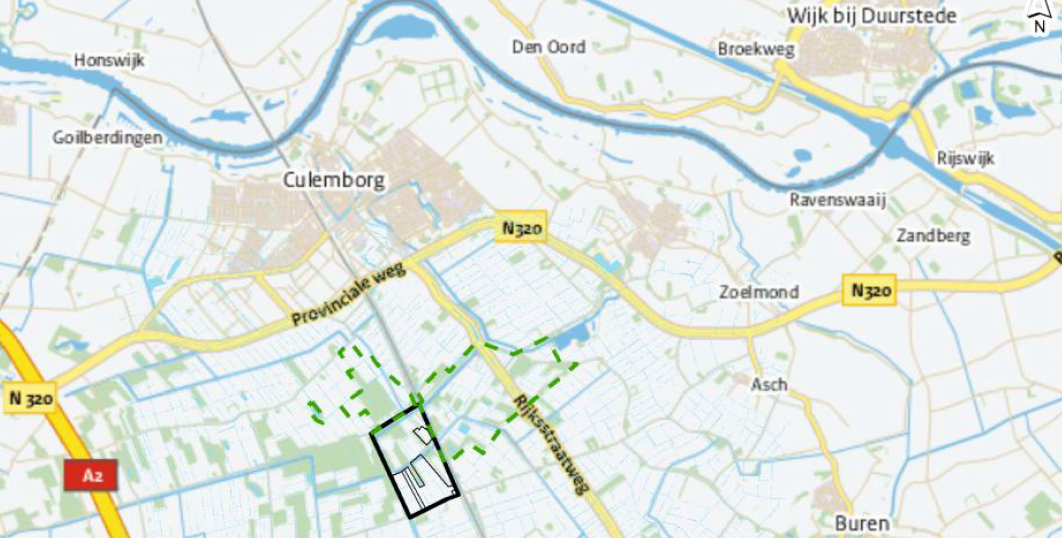 5. LESA De Regulieren
Randvoorwaarden vegetatie op basis van Waternood en Synbiosis
Kenmerkende associaties voor projectgebied
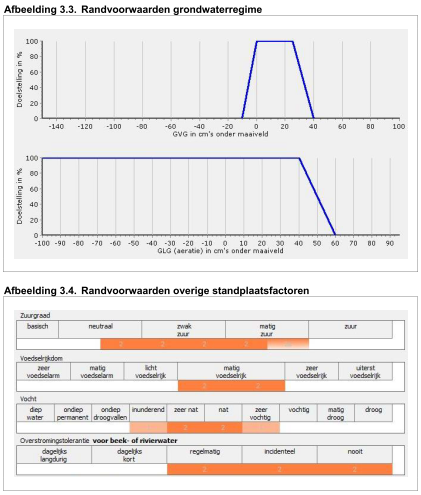 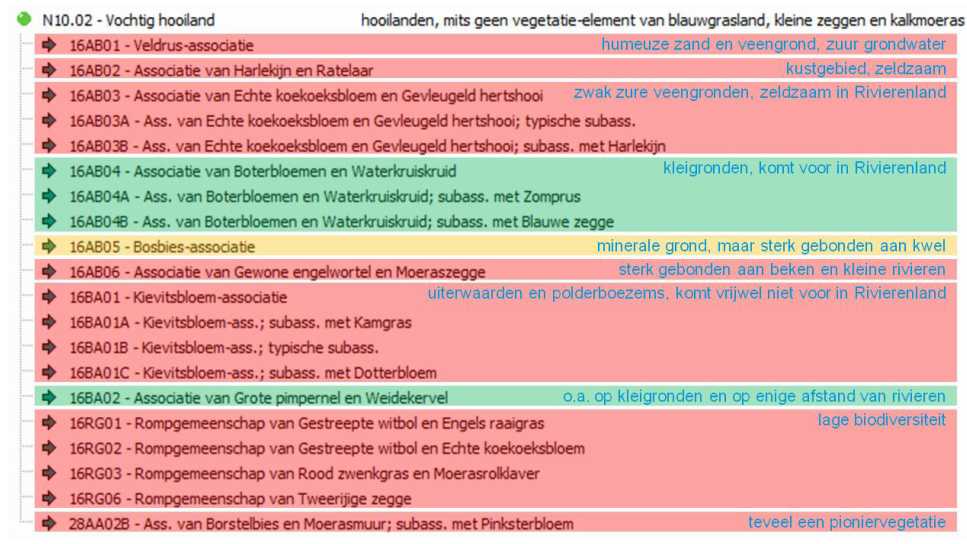 25
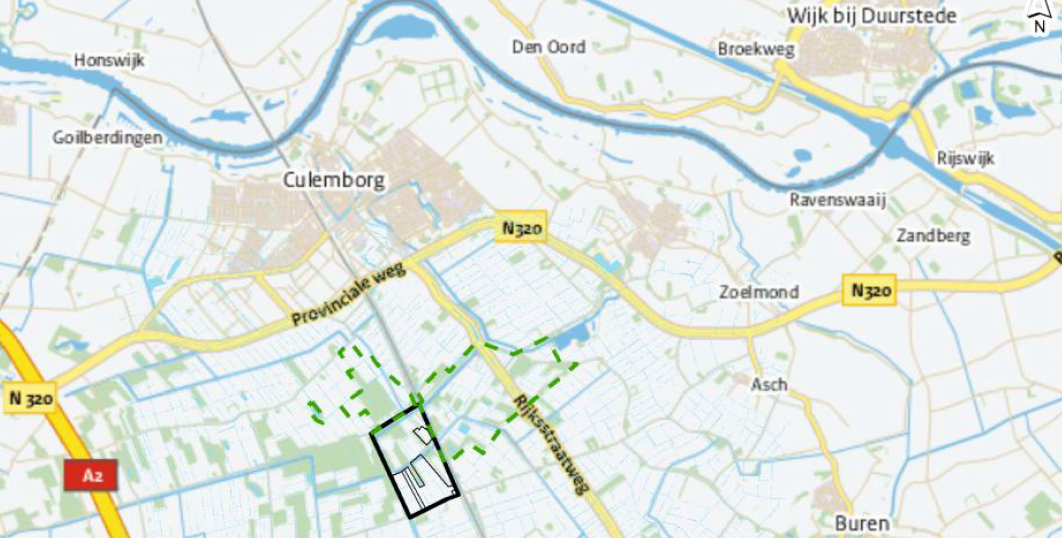 5. LESA De Regulieren
Knelpunten vegetatie
Doelgat GVG					Doelgat GLG
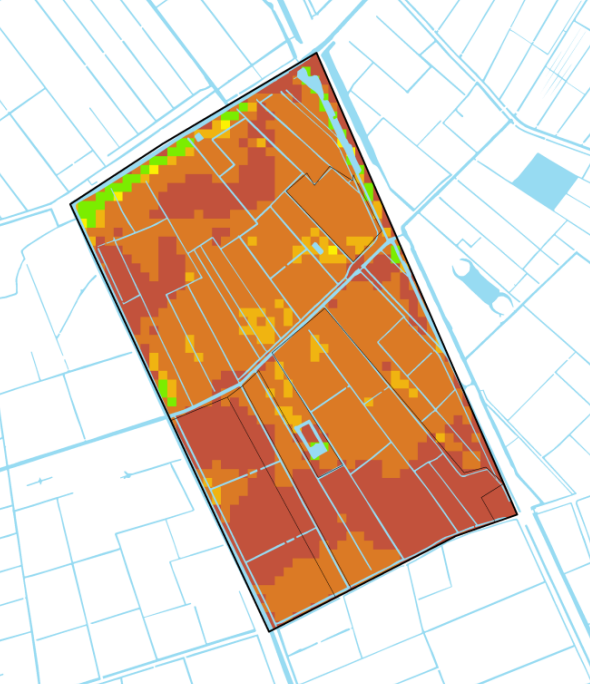 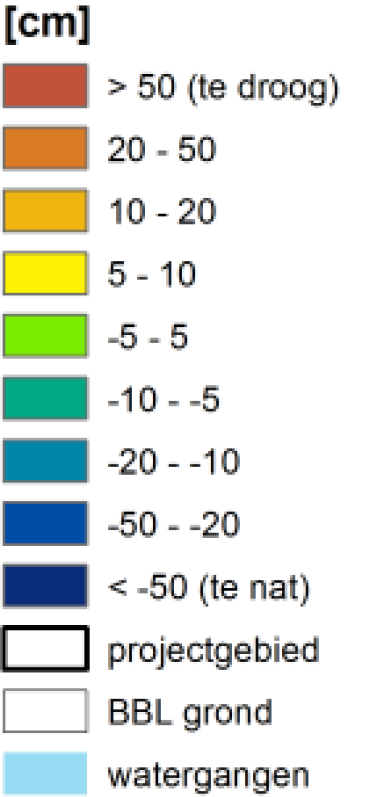 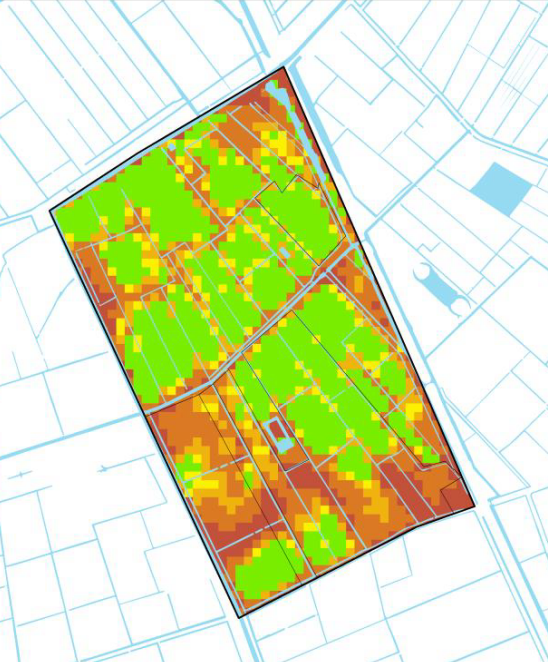 26
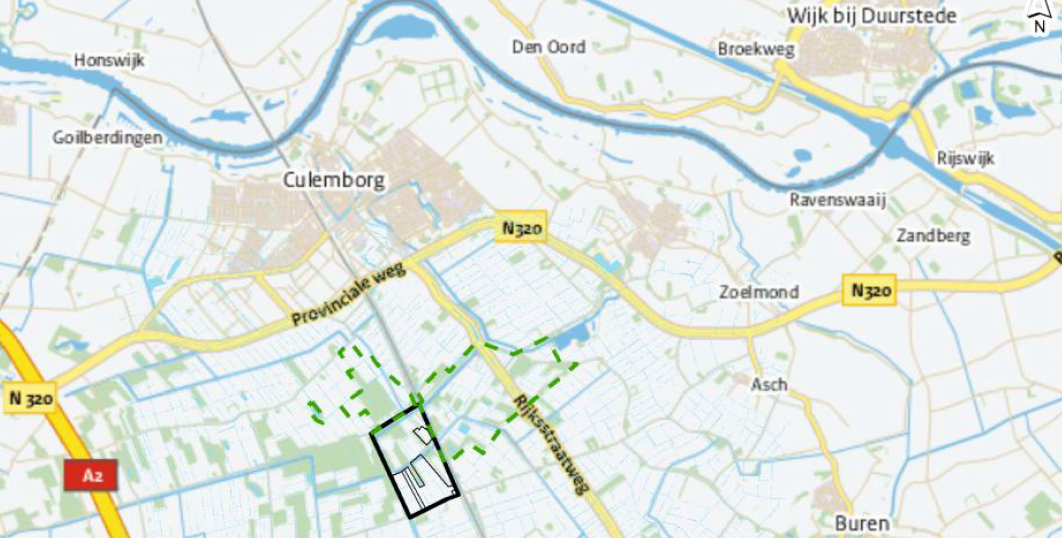 5. LESA De Regulieren
Knelpunten vegetatie  maatregelen
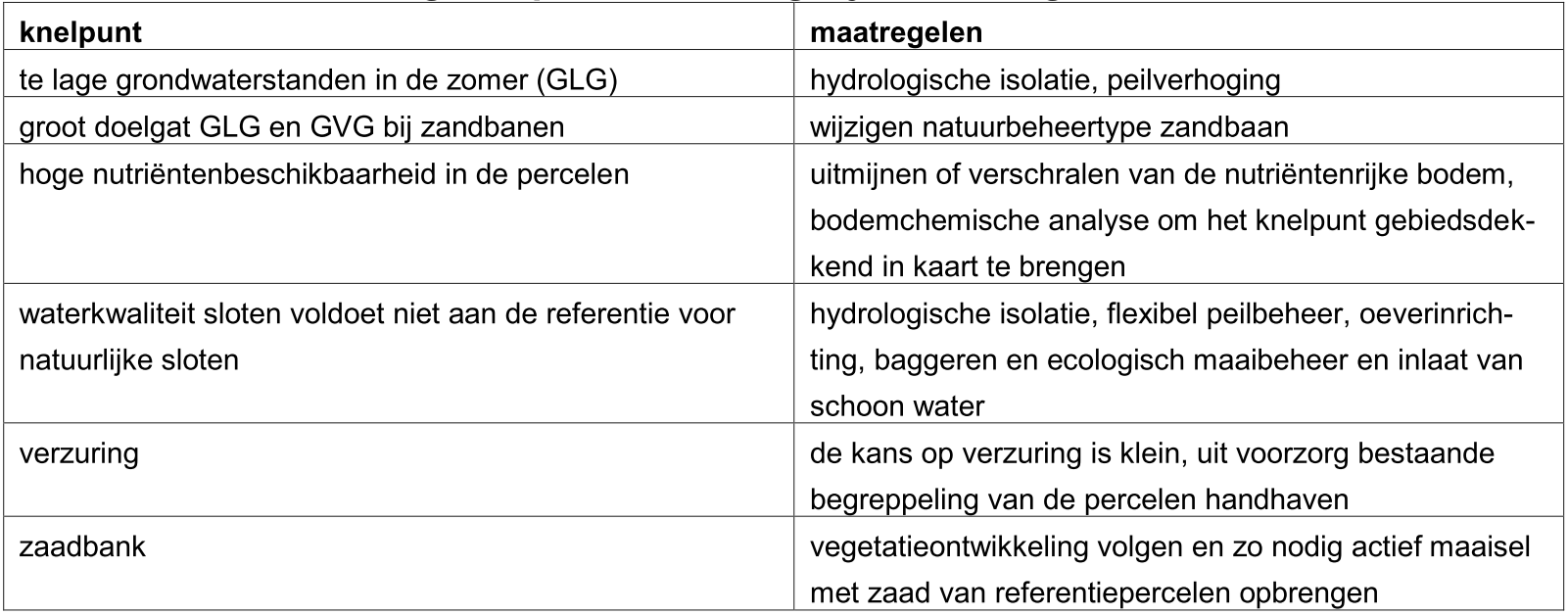 27
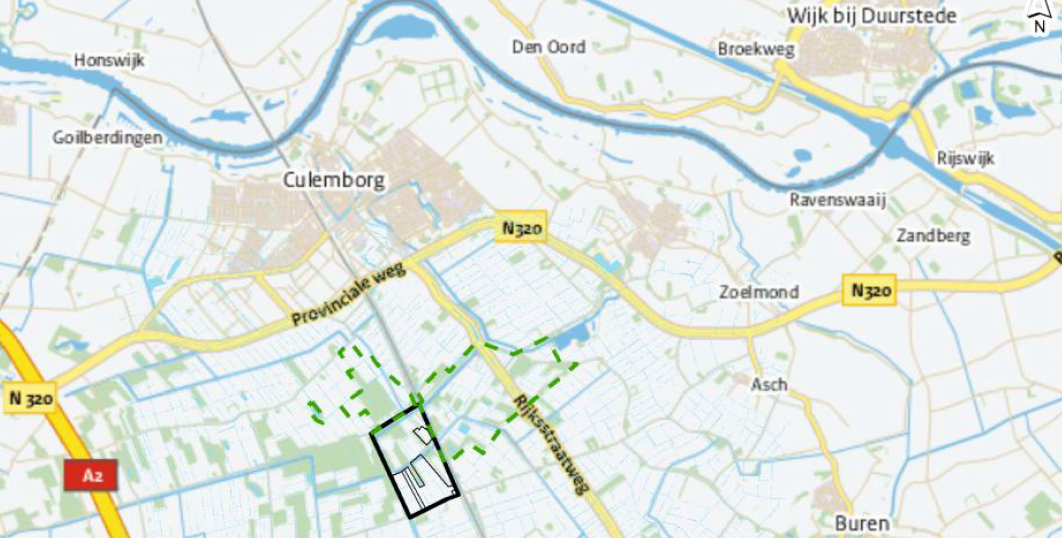 5. LESA De Regulieren
Maatregelen  planvorming
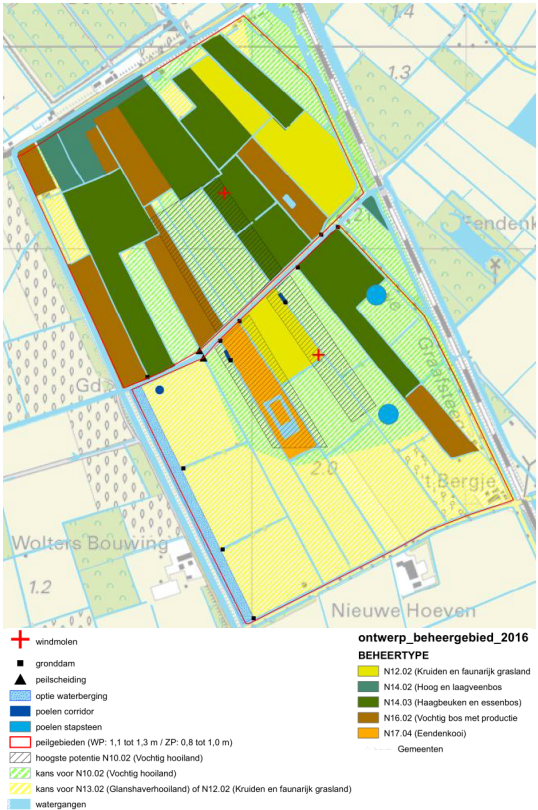 A
B
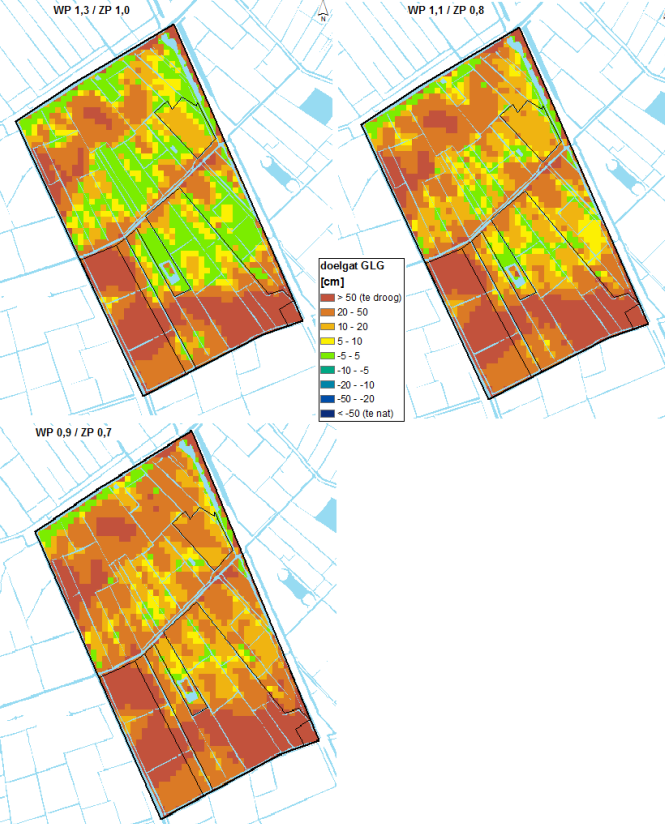 C
Scenario A
Scenario B
Scenario C
Inrichtingsschets
28
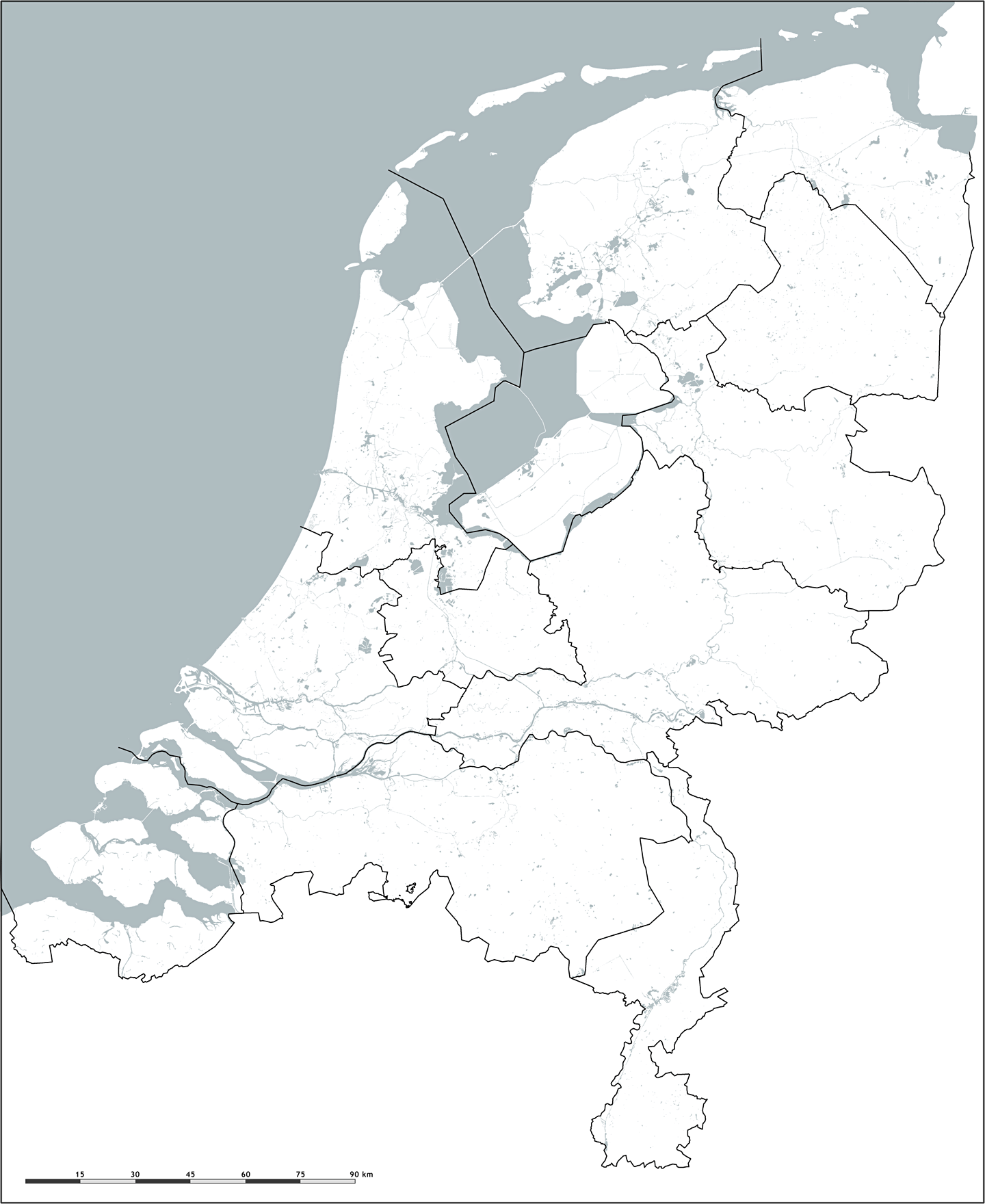 Projecten
9
Hydrologisch herstel Wisselse veen (2016)
Achteroever pilot Koopmanspolder (2016)
GGOR Deurnse Peel (2010)
GGOR Pompveld (2013)
ESA Regulieren (2015)
GGOR Koningsvliet (2014)
Wieden & Weerribben (2016)
Biodiversiteit Aaltense Goor (2016)
Alde Faenen (2016)
Waterbalans Naardermeer (2016)
Geohydrologisch  onderzoek De Bruuk (2010-2016)
GGOR Linge binnendijks (2013)
GGOR TOP/N2000 Nieuwe Zuiderlingedijk  (2013)
GGOR Rijnstrangen (2007-2013)
Beekherstel middenloop Vledder Aa (2005)
NMDC Kritische zone
KvK onderdeel 2.3 ‘bergen aan de bron’ (2016)
Knelpuntenanalyse zoetwater – natuur (2012)
Drentsche Aa  - neerschaling (2009)
Overstroming Ootmaanlanden
Peilbeheer Noorderpark
Volgermeerpolder (Casper)
Markiezaatsmeer (Casper)
19
15
20
2
7
22
1
10
21
16
8
5
4
13
14
12
11
6
23
3
17
29
[Speaker Notes: Ik denk dat het goed is om deze sheet (vooral de opmerkingen) nog even samen door te nemen.]
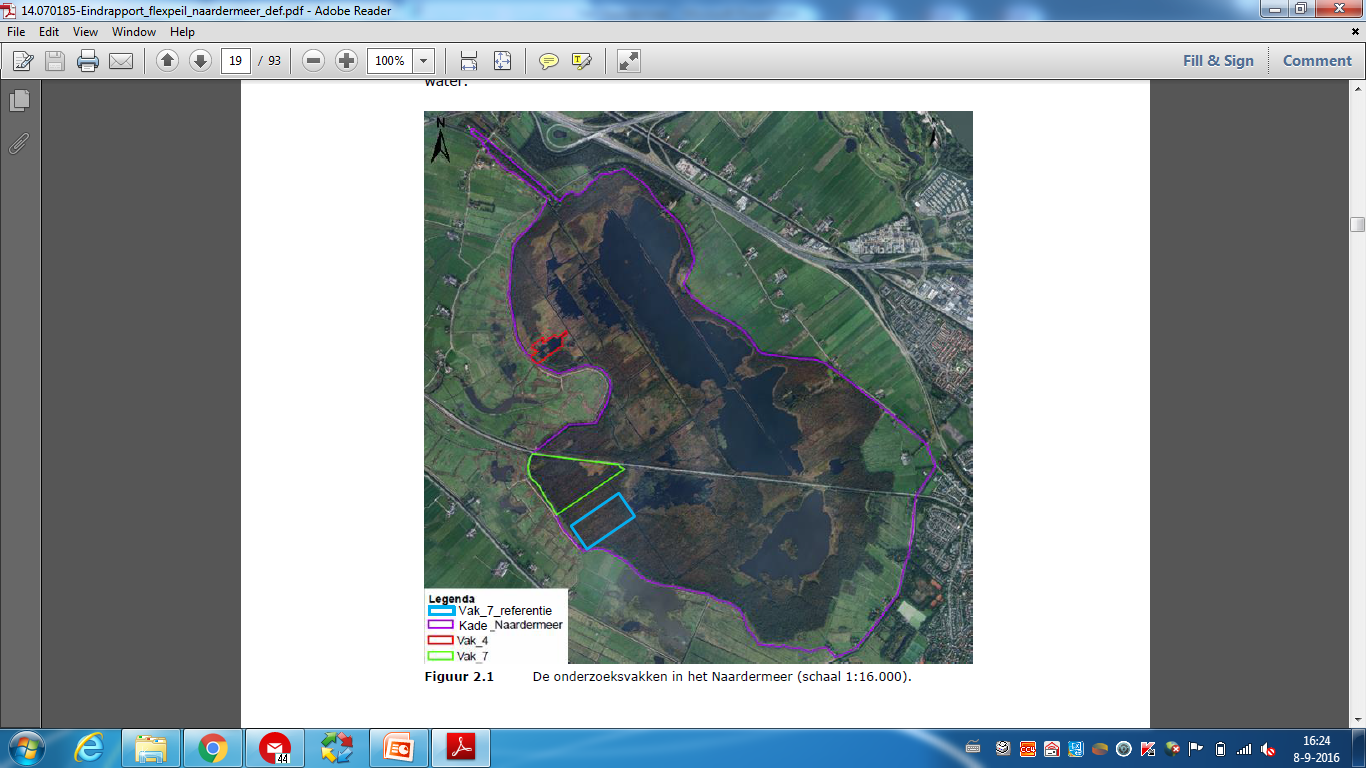 10. Waterbalans Naardermeer
Opdrachtgever: Waternet

Vraag: 
Wat is het effect gedurende 2011-2013 van een grotere peilvariatie (lager zomerpeil) op hoogveenbos?
Verklaring verloop grondwaterstand?

Werkwijze: 
Veldexperiment met blanco
Monitoring grond- en oppervlaktewater, vegetatie (oevers, veenmos)
Systeemanalyse met grondwatermodel
Vak 4: plas open water met oever- en watervegetatie
Vak 7: hoogveenbos, omringd door sloten,
30
10. Waterbalans Naardermeer
Peilverloop NAP -0.90/-1.10 m versus NAP -0.90/-1.40 m (wp/zp)
mv
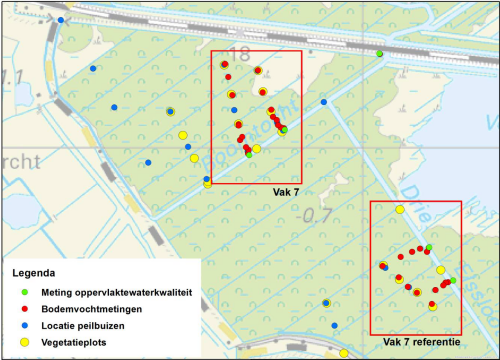 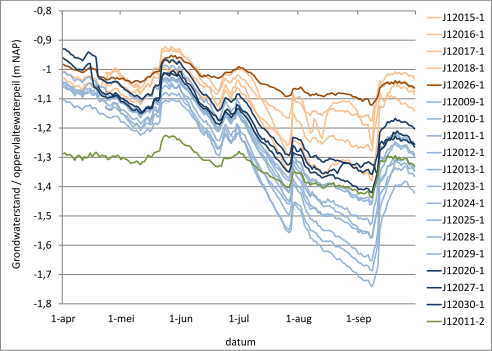 2013
= oppervlaktewater peil referentie
= grondwater peil referentie
= oppervlaktewater peil
= grondwater peil
= diep grondwater peil
31
10. Waterbalans Naardermeer
Intrek via greppels van belang bij 
Interpretatie grondwaterstandsverloop
Grondwatermodel
neerslag   verdamping
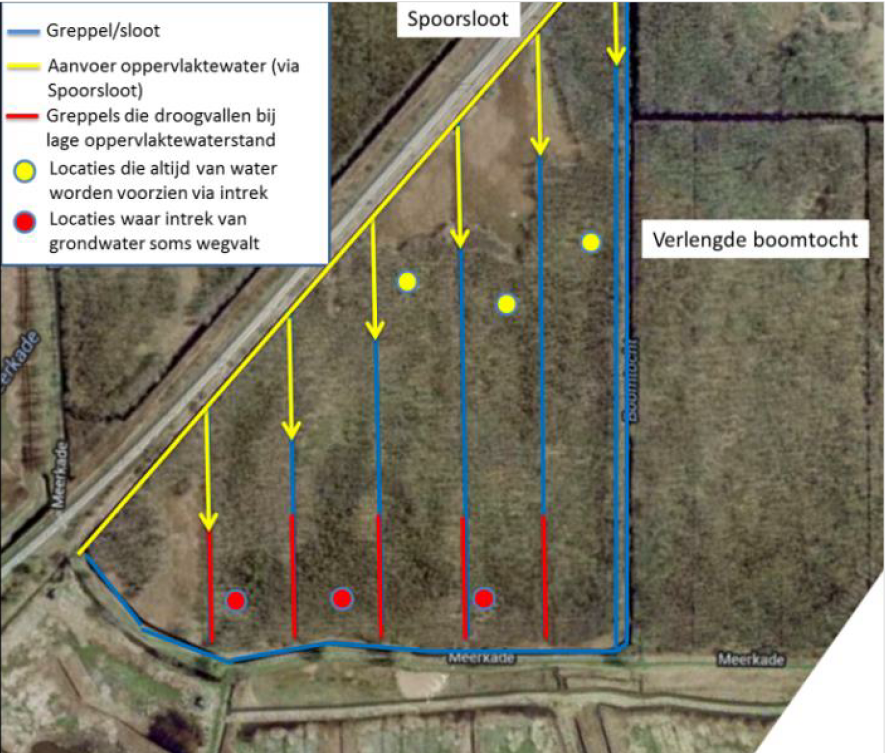 uitspoeling
intrek
dPEIL
wegzijging    kwel
32
10. Waterbalans Naardermeer
Waterbalans vak 7 – buis J12011-1
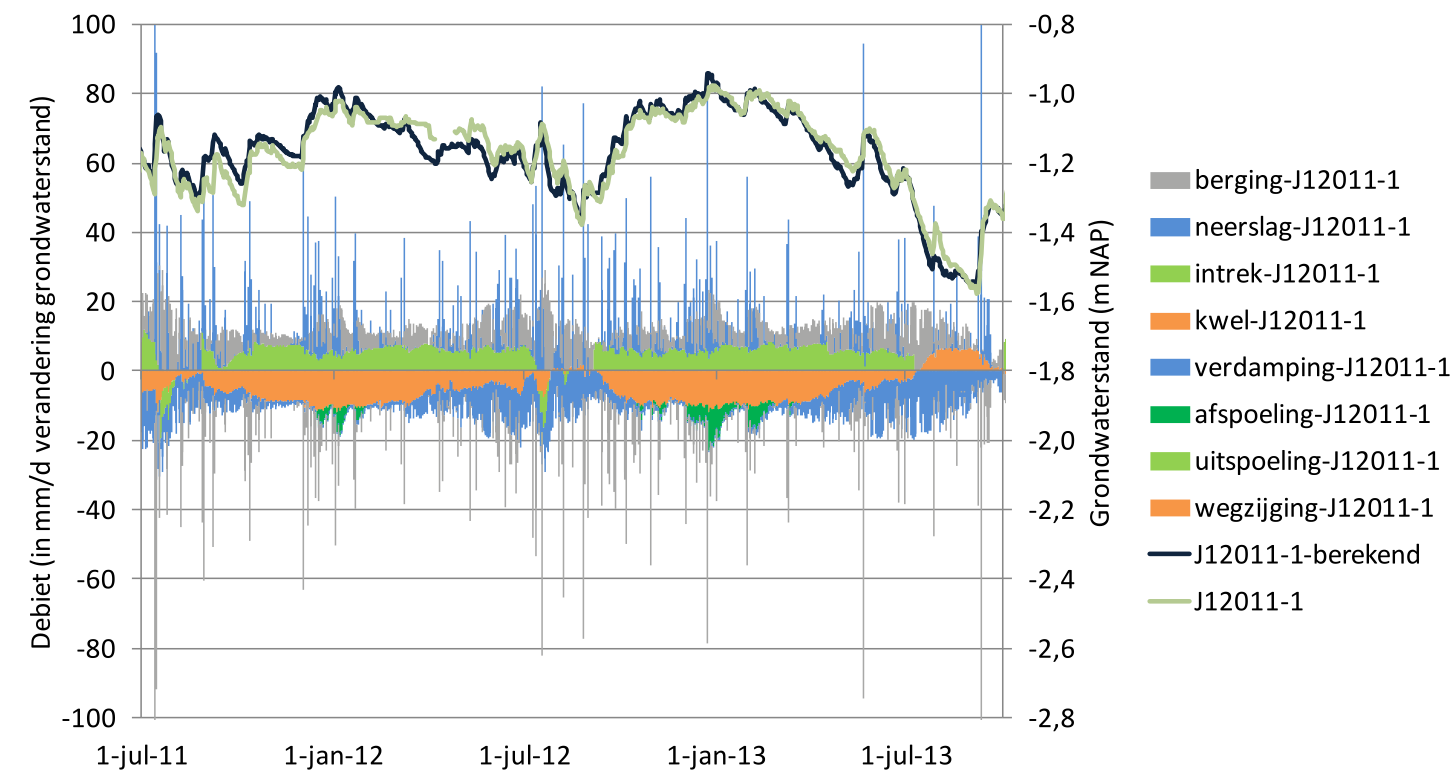 33
Grondwaterstand hangt vooral af van neerslag, verdamping, wegzijging en intrek.

Niet van kwel, uitspoeling en afspoeling
10. Waterbalans Naardermeer
Waterbalans vak 7
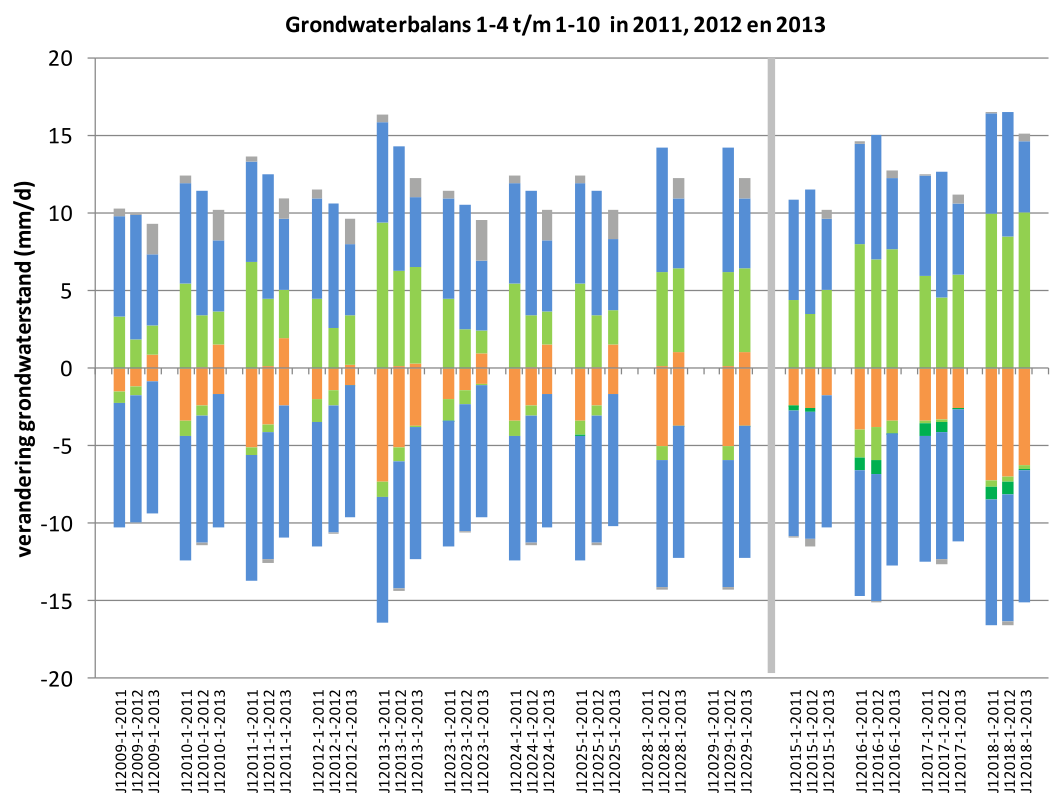 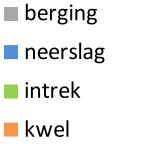 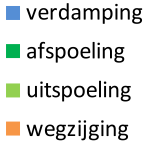 Balans erg afhankelijk van afstand tot greppel en oppervlaktewater
Vak 7
Referentie
34
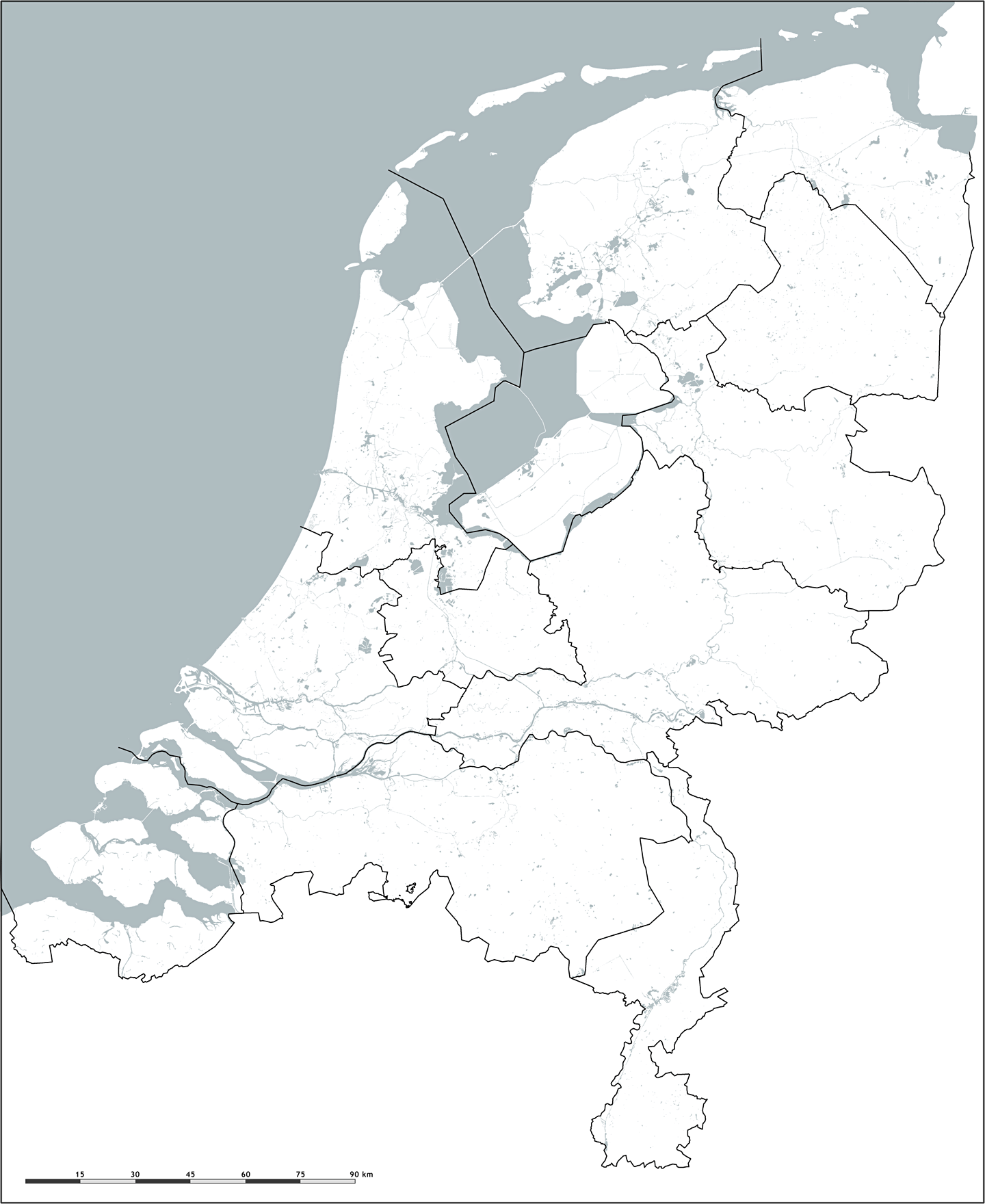 Projecten
9
Hydrologisch herstel Wisselse veen (2016)
Achteroever pilot Koopmanspolder (2016)
GGOR Deurnse Peel (2010)
GGOR Pompveld (2013)
ESA Regulieren (2015)
GGOR Koningsvliet (2014)
Wieden & Weerribben (2016)
Biodiversiteit Aaltense Goor (2016)
Alde Faenen (2016)
Waterbalans Naardermeer (2016)
Geohydrologisch  onderzoek De Bruuk (2010-2016)
GGOR Linge binnendijks (2013)
GGOR TOP/N2000 Nieuwe Zuiderlingedijk  (2013)
GGOR Rijnstrangen (2007-2013)
Beekherstel middenloop Vledder Aa (2005)
NMDC Kritische zone
KvK onderdeel 2.3 ‘bergen aan de bron’ (2016)
Knelpuntenanalyse zoetwater – natuur (2012)
Drentsche Aa  - neerschaling (2009)
Overstroming Ootmaanlanden
Peilbeheer Noorderpark
Volgermeerpolder (Casper)
Markiezaatsmeer (Casper)
19
15
20
2
7
22
1
10
21
16
8
5
4
13
14
12
11
6
23
3
17
35
[Speaker Notes: Ik denk dat het goed is om deze sheet (vooral de opmerkingen) nog even samen door te nemen.]
11. Geohydrologisch onderzoek De Bruuk (2010-2020)
Opdrachtgevers: Waterschap Rivierenland / DLG / Provincie Gelderland

Vragen: verbetering MORIA-grondwatermodel / doorreken PAS-maatregelen hydrologie / monitoringsplan / analyse resultaten grondwater meetnet
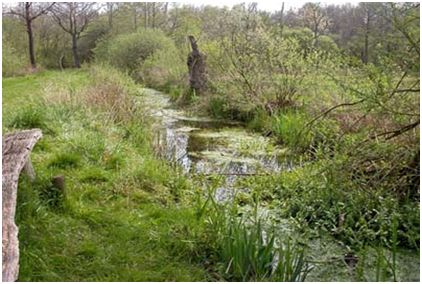 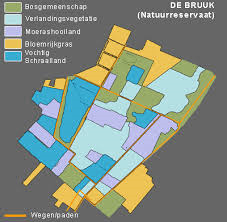 36
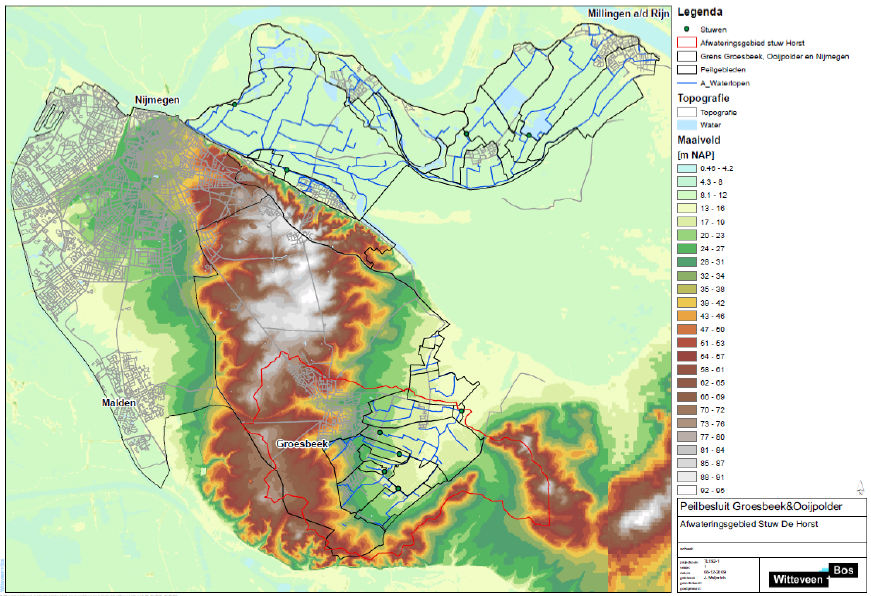 11. De Bruuk
Werkwijze: 
Verbetering MORIA model bij De Bruuk (Duitse deel+stuwwal), kalibratie grondwaterstanden en afvoer
2. Hydrologische maatregelen doorrekenen
     (GxG, kwel maaiveld, kwel watergang)
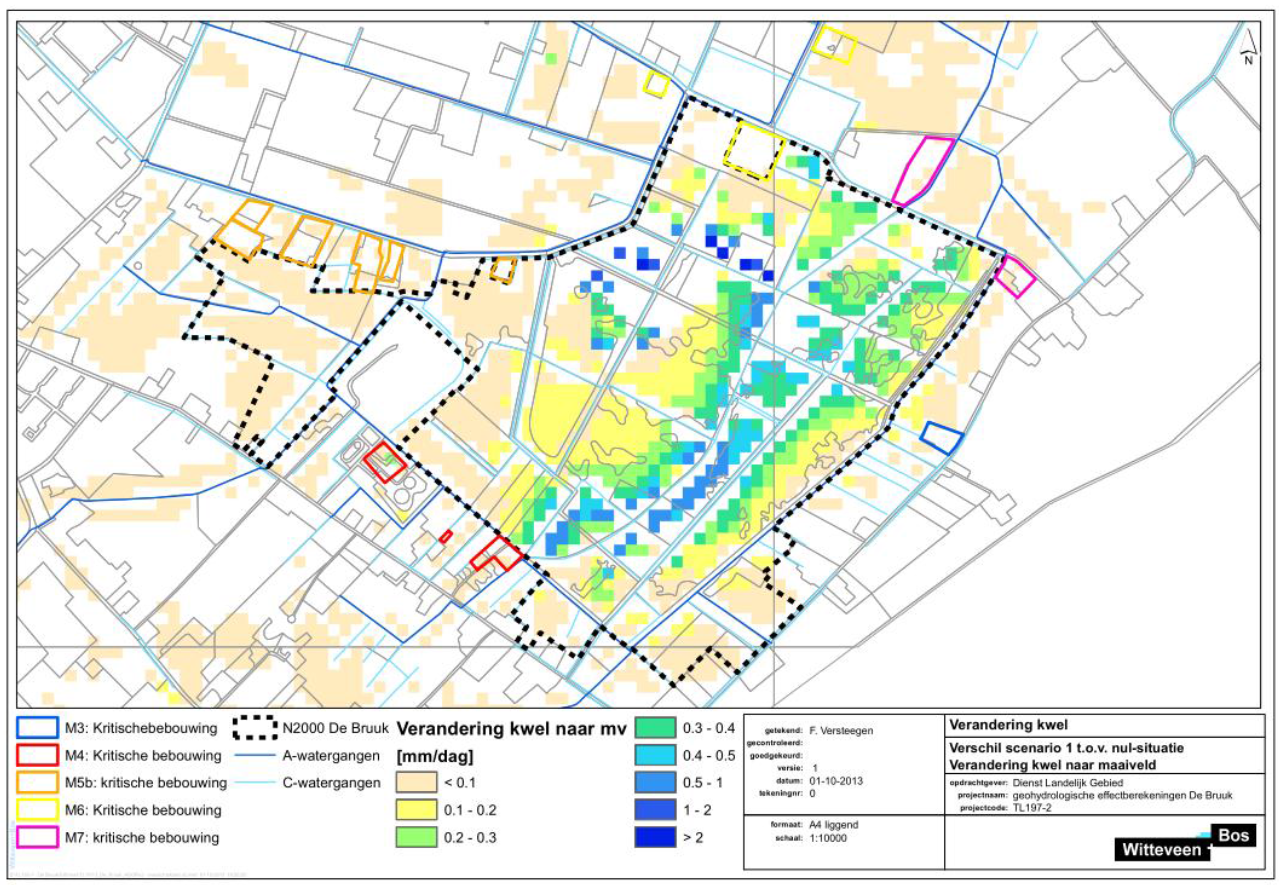 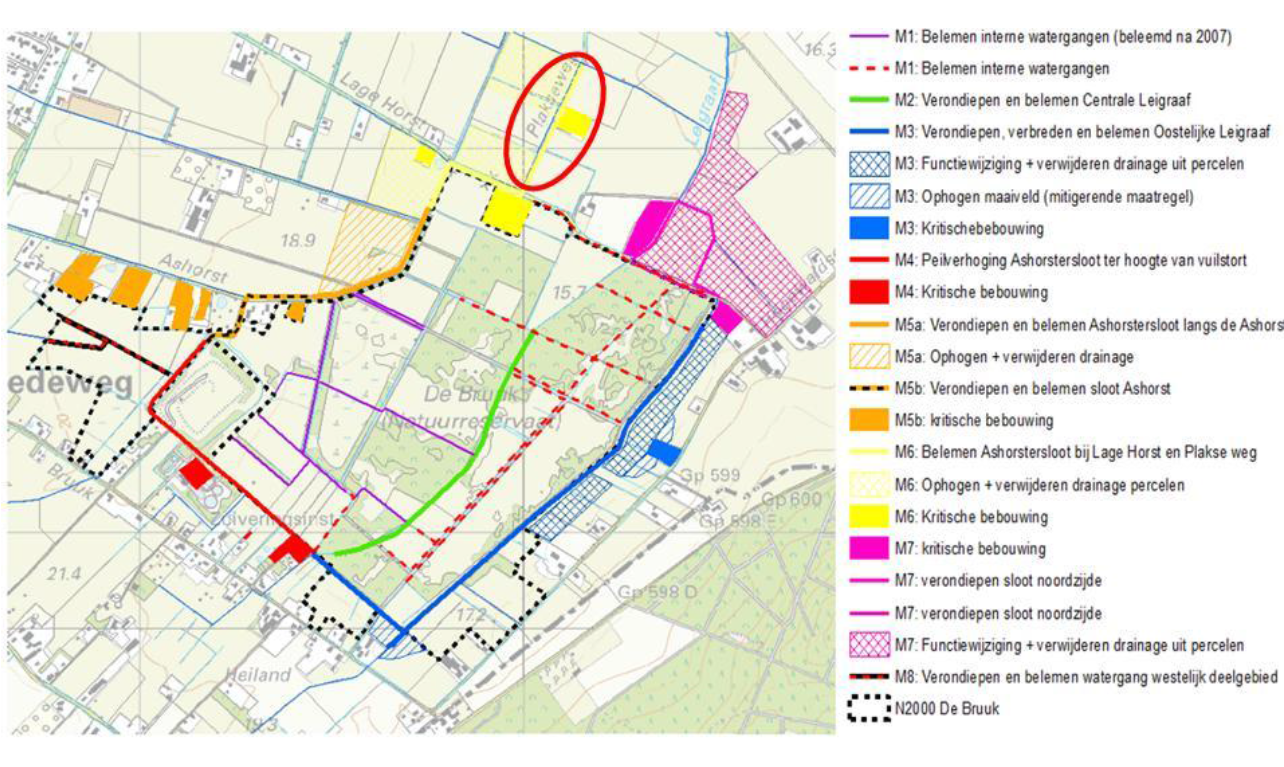 37
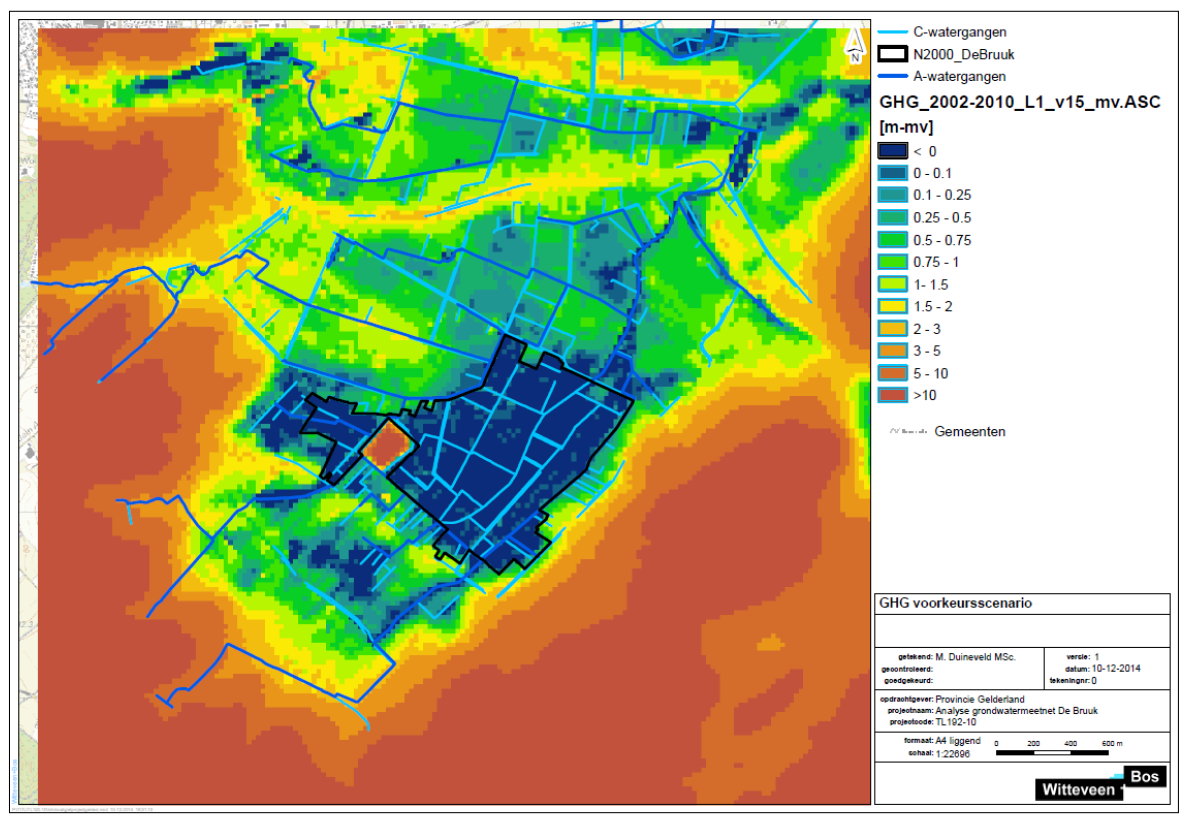 11. De Bruuk
Werkwijze: 
3. Monitoringsplan grondwater:
Effecten berekend, 
analyse bestaande peilbuizen
eisen omgeving
voorstel nieuwe peilbuizen
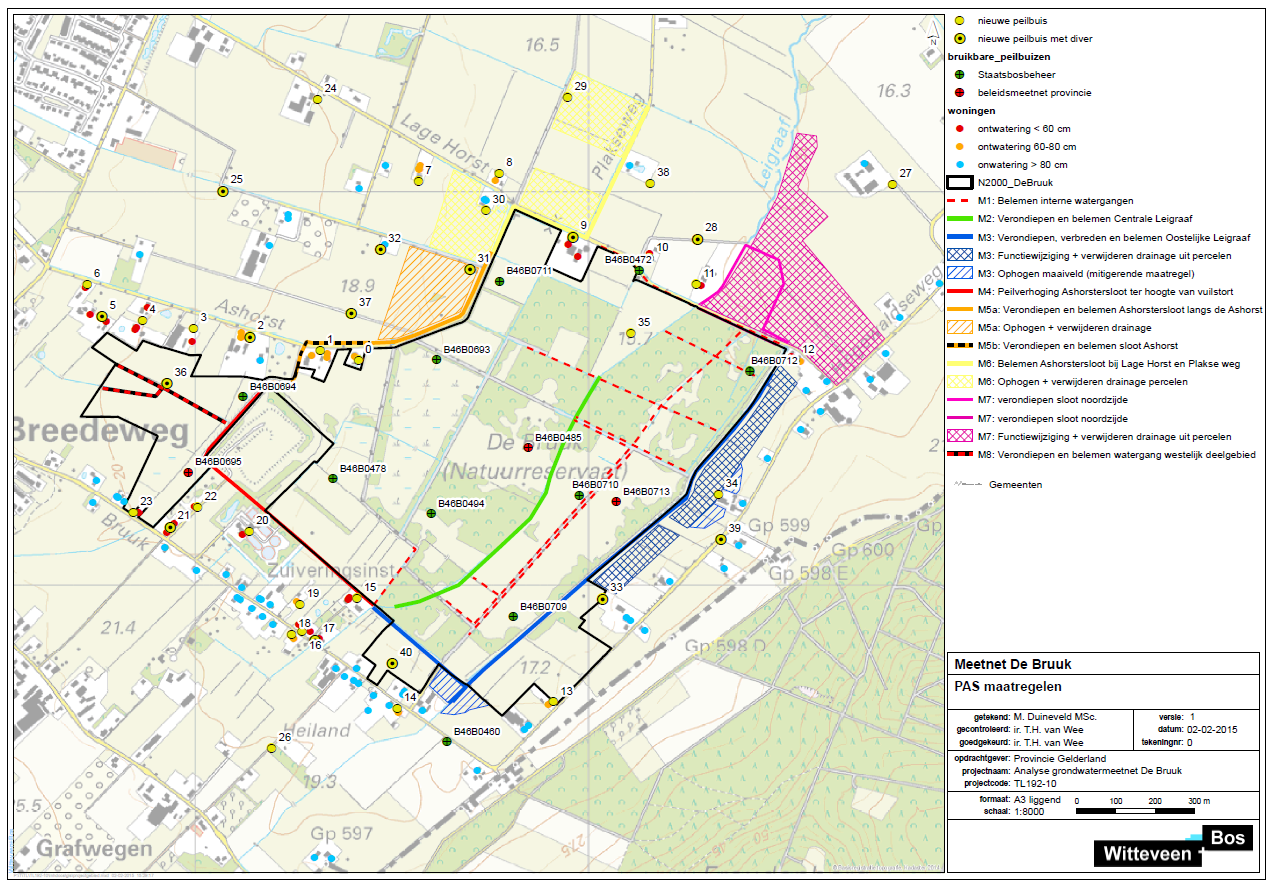 38
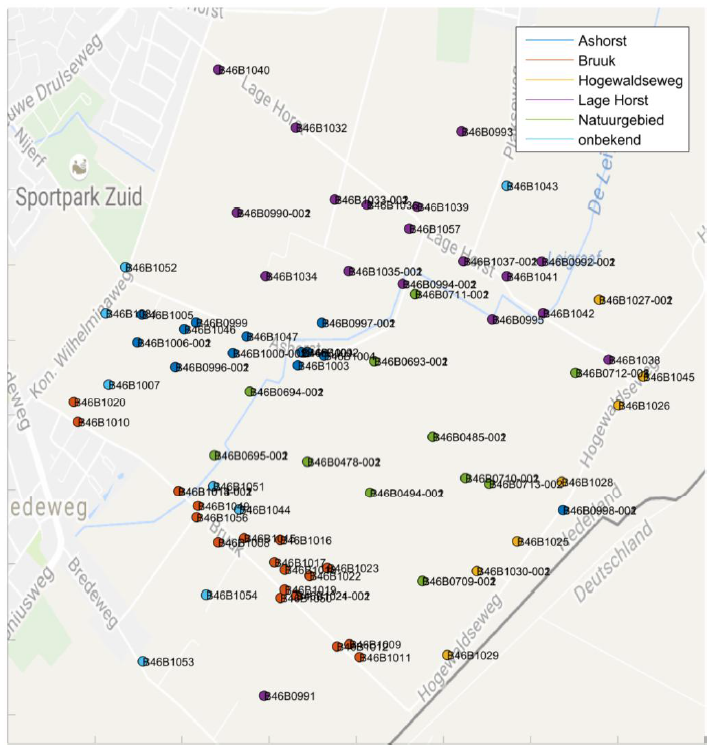 Werkwijze: 
4. Analyse meetnet:
Huidige situatie (2015-2017)
Jaarlijkse rapportage
Effecten maatregelen (> 2017)
11. De Bruuk
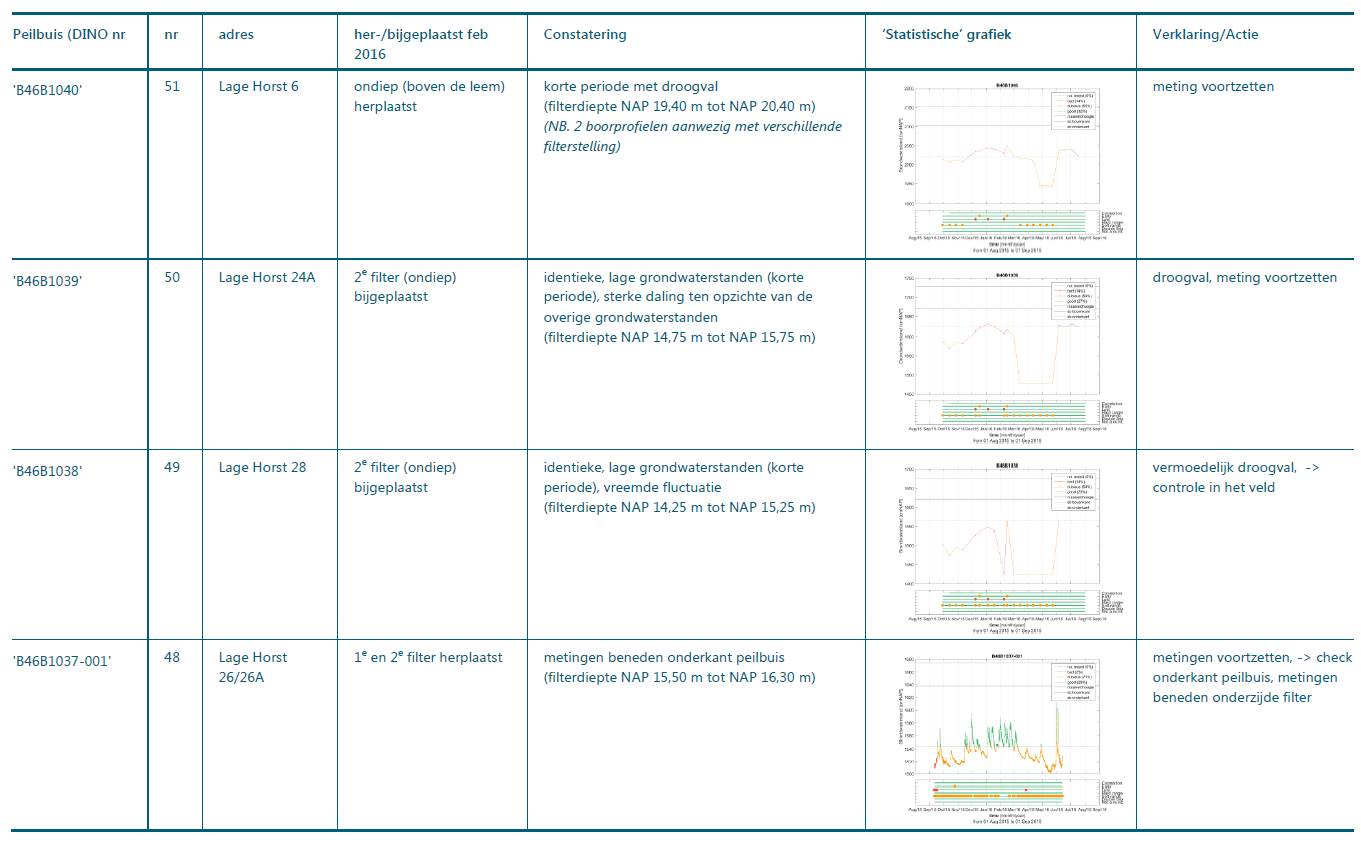 39
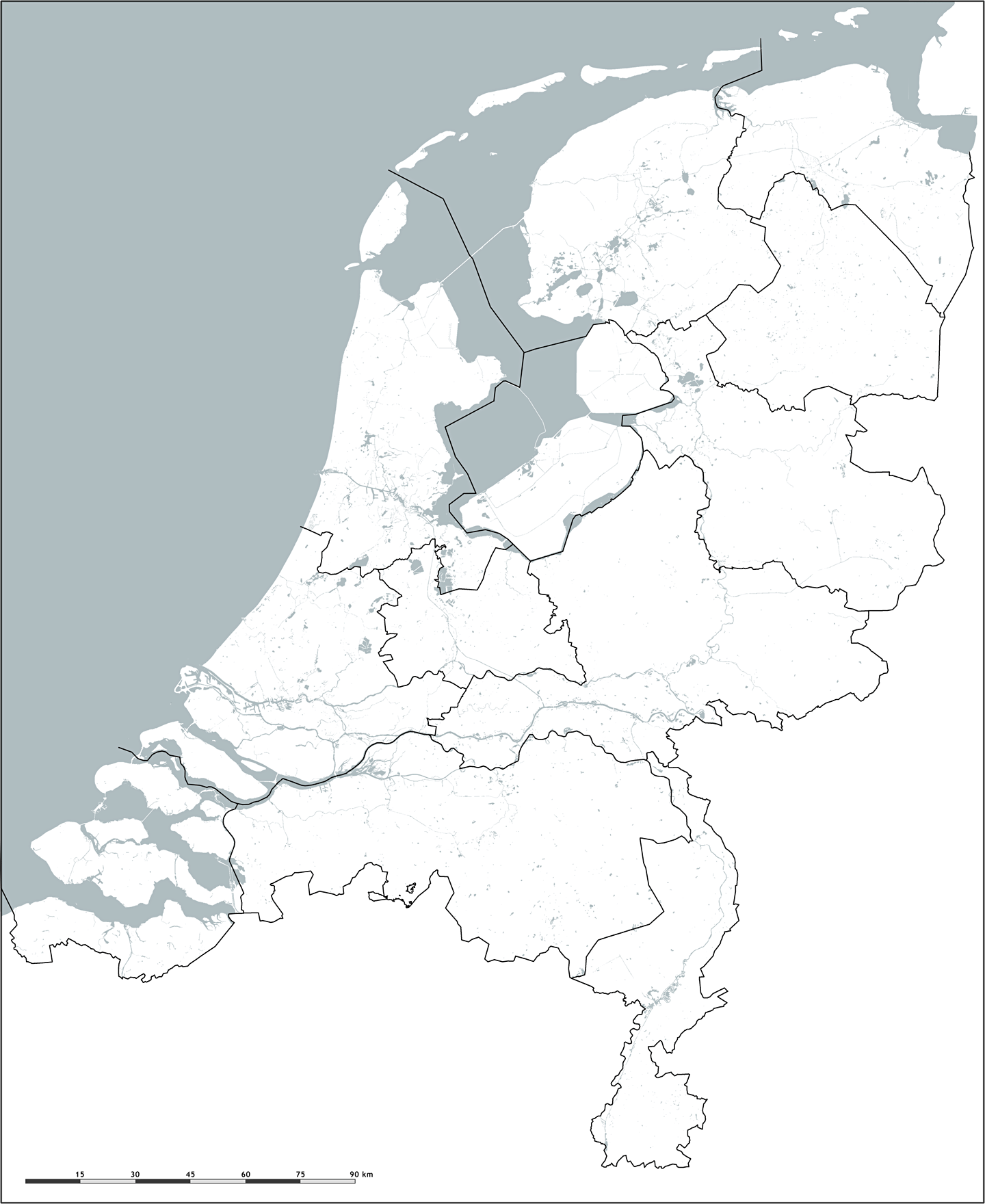 Projecten
9
Hydrologisch herstel Wisselse veen (2016)
Achteroever pilot Koopmanspolder (2016)
GGOR Deurnse Peel (2010)
GGOR Pompveld (2013)
ESA Regulieren (2015)
GGOR Koningsvliet (2014)
Wieden & Weerribben (2016)
Biodiversiteit Aaltense Goor (2016)
Alde Faenen (2016)
Waterbalans Naardermeer (2016)
Geohydrologisch  onderzoek De Bruuk (2010-2016)
GGOR Linge binnendijks (2013)
GGOR TOP/N2000 Nieuwe Zuiderlingedijk  (2013)
GGOR Rijnstrangen (2007-2013)
Beekherstel middenloop Vledder Aa (2005)
NMDC Kritische zone
KvK onderdeel 2.3 ‘bergen aan de bron’ (2016)
Knelpuntenanalyse zoetwater – natuur (2012)
Drentsche Aa  - neerschaling (2009)
Overstroming Ootmaanlanden
Peilbeheer Noorderpark
Volgermeerpolder (Casper)
Markiezaatsmeer (Casper)
19
15
20
2
7
22
1
10
21
16
8
5
4
13
14
12
11
6
23
3
17
40
[Speaker Notes: Ik denk dat het goed is om deze sheet (vooral de opmerkingen) nog even samen door te nemen.]
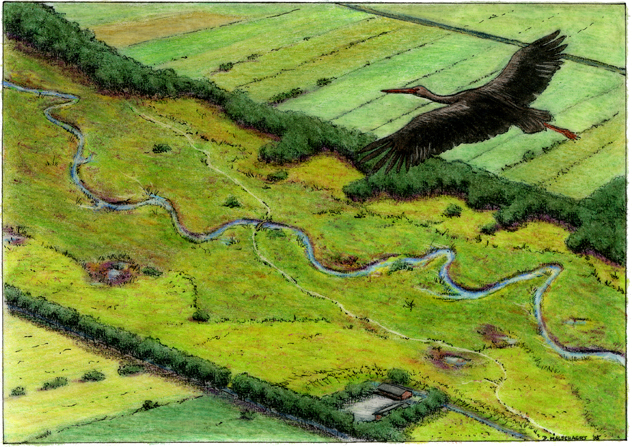 15. Beekherstel Vledder Aa
Opdrachtgever: Waterschap Reest en Wieden

Vragen: inzichtelijk maken hoe de hydrologische situatie verandert wanneer het beekdal van de Vledder Aa ten behoeve van de natuur wordt ingericht (hermeanderen)
 Wat gebeurt er met het grondwater in de aangrenzende 
   landbouwgebieden, bij de wegen en de bebouwing?
 Hoe kunnen deze gebieden straks afwateren op de 
   “nieuwe” beek?
 Wat gebeurt er in het beekdal zelf met het grond- en 
   oppervlaktewater?
  Waar en wanneer komt er vanuit oppervlaktewater water 
   op maaiveld te staan? Is kwel tot in maaiveld mogelijk? Zo  
   ja, waar dan? Wat is de kwaliteit en herkomst van de kwel?

Werkwijze: Ontwikkeling grond- en oppervlaktewatermodel 
AGOR / GGOR / maatregelen tegengaan ongewenste effecten
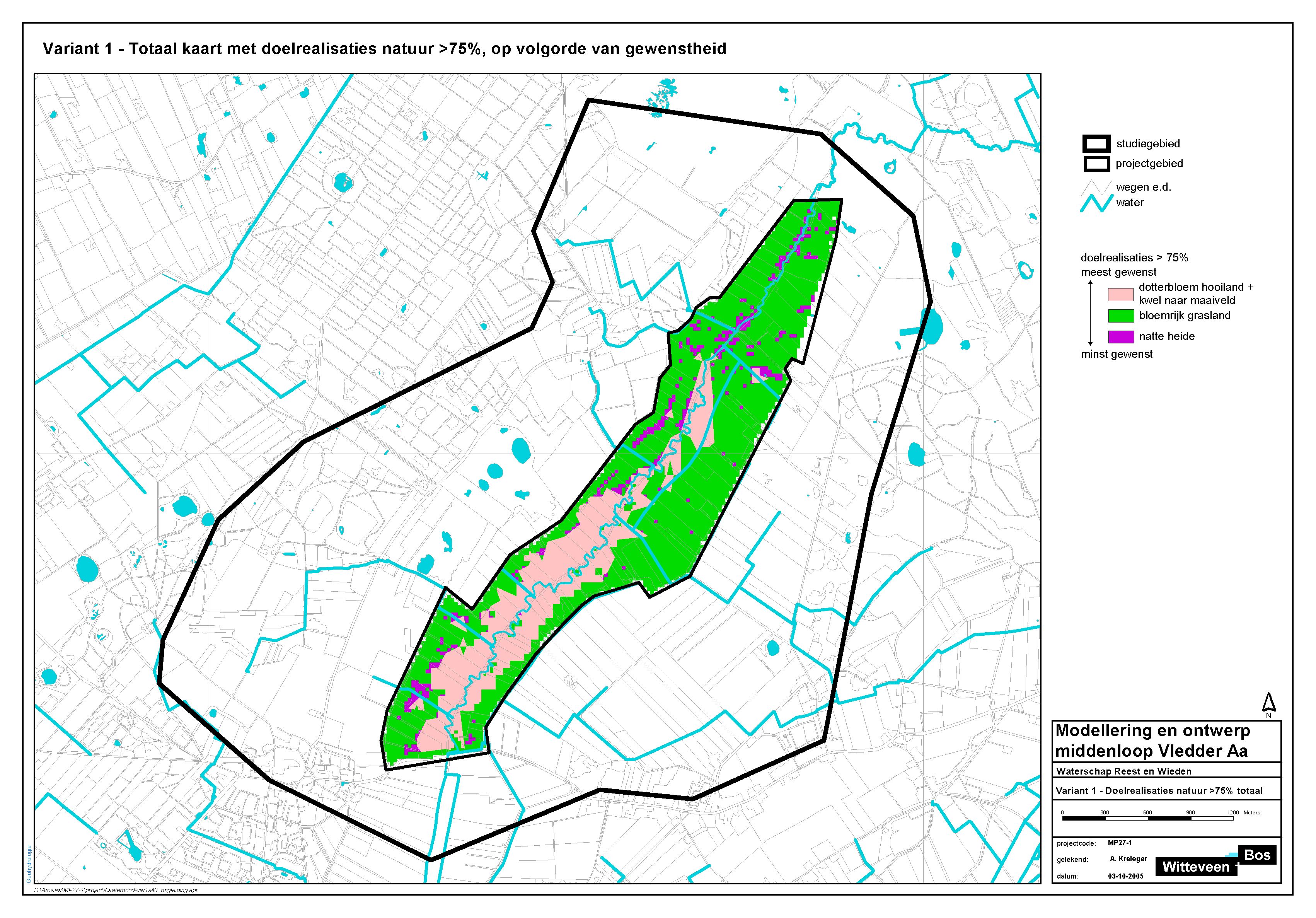 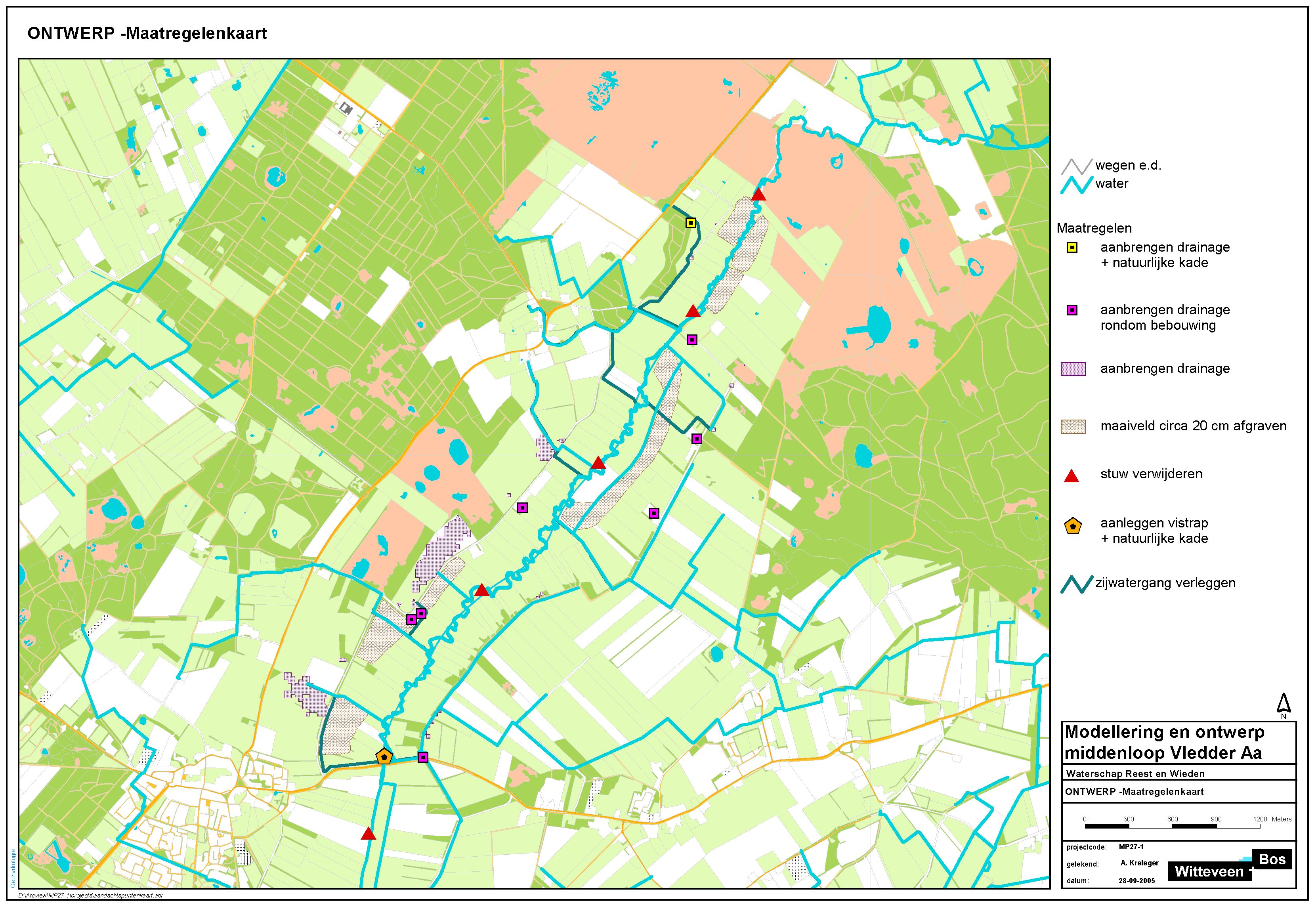 41
www.witteveenbos.com